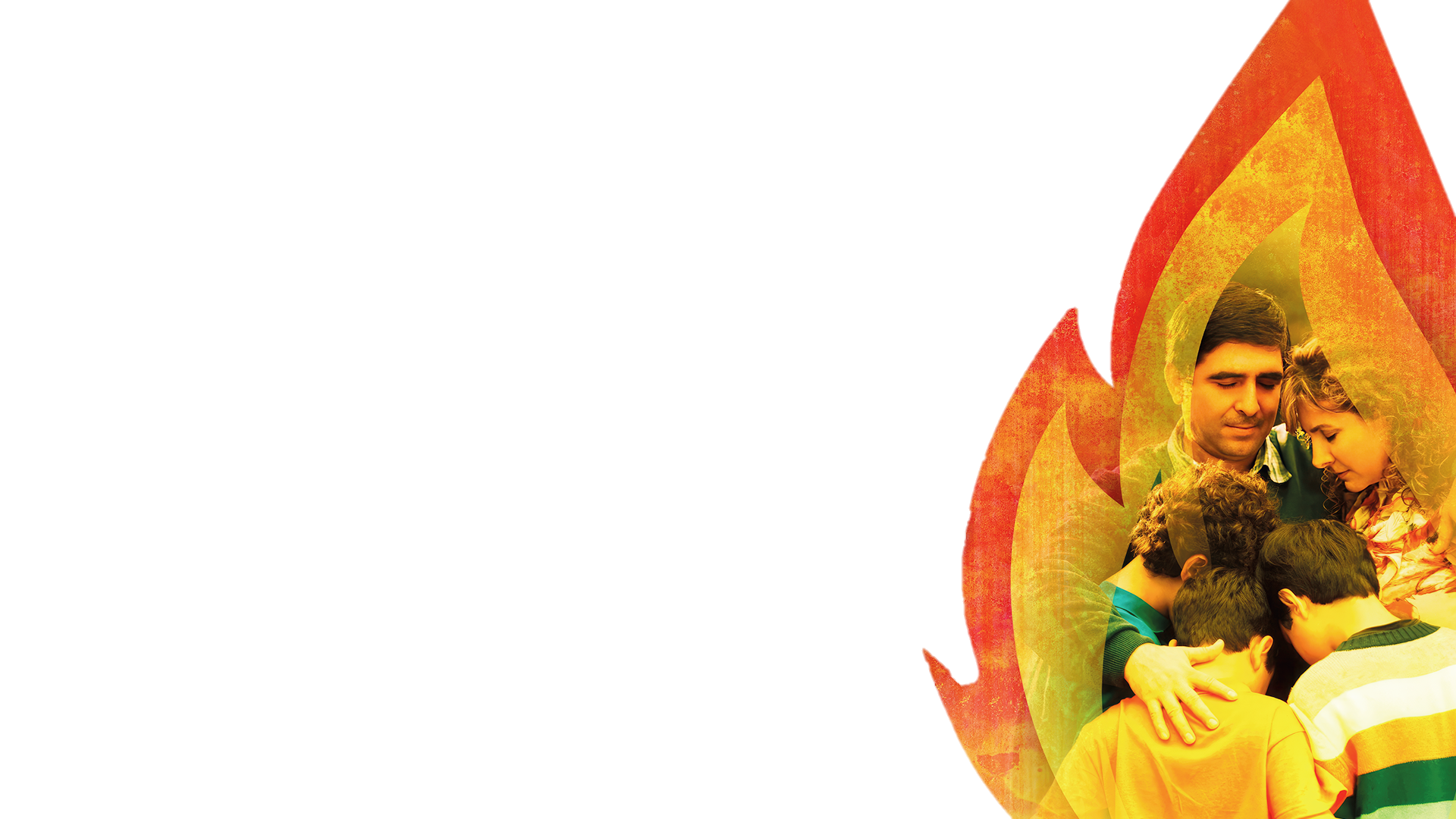 Приходите к Иисусу такими, какие вы естьКАЖДЫИ ДЕНЬ...
Принцип 1
Матфея 11:28-30
Когда мы приходим к Иисусу?
Как этот стих представляет нам Христа?
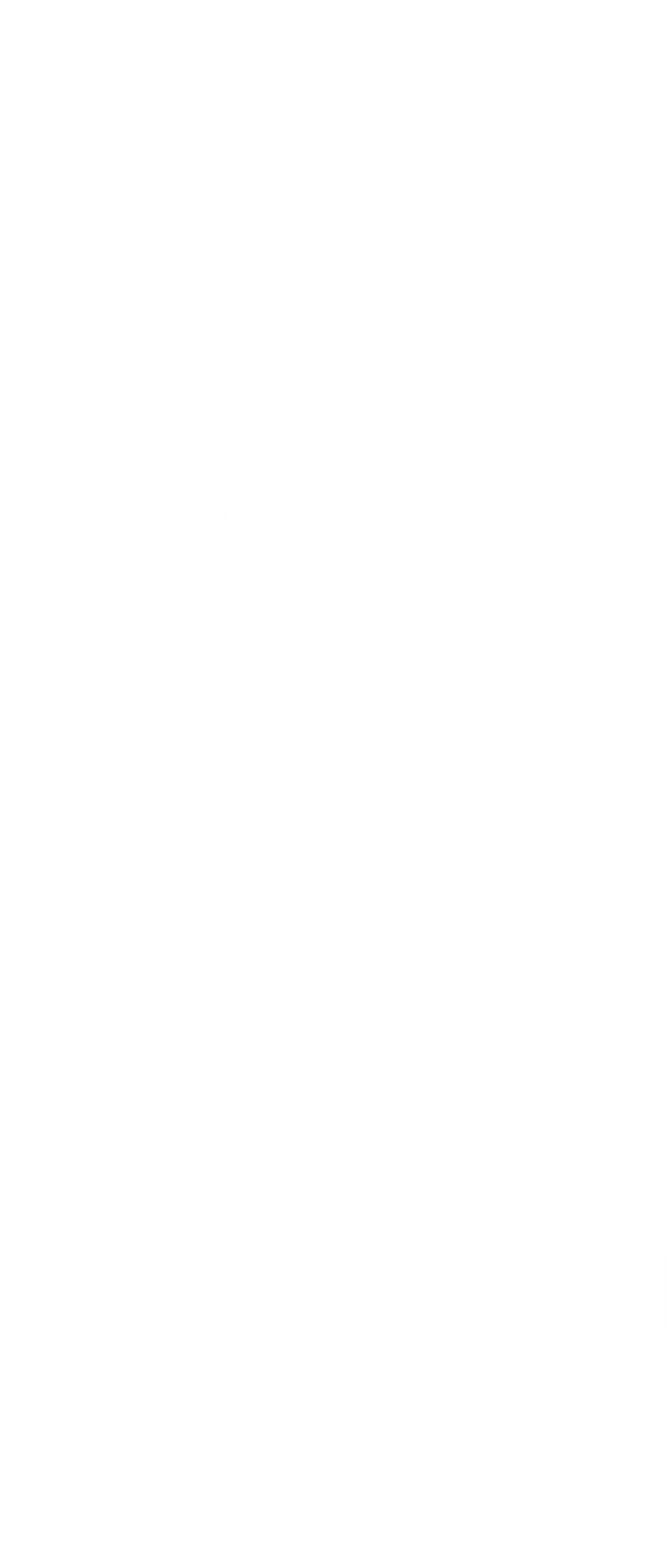 ВОЗВРАЩЕНИЕ К  АЛТАРЮ
,,
«Если вы прямо сейчас придете к Иисусу в душевном раскаянии, Он примет вас такими, какие вы есть: грешными и нечистыми. Он возьмет ваши грехи и даст вам Свою праведность. Вы должны взирать на Него и верить в Него как в личного Спасителя, Агнца Божьего, Который берет грехи мира.
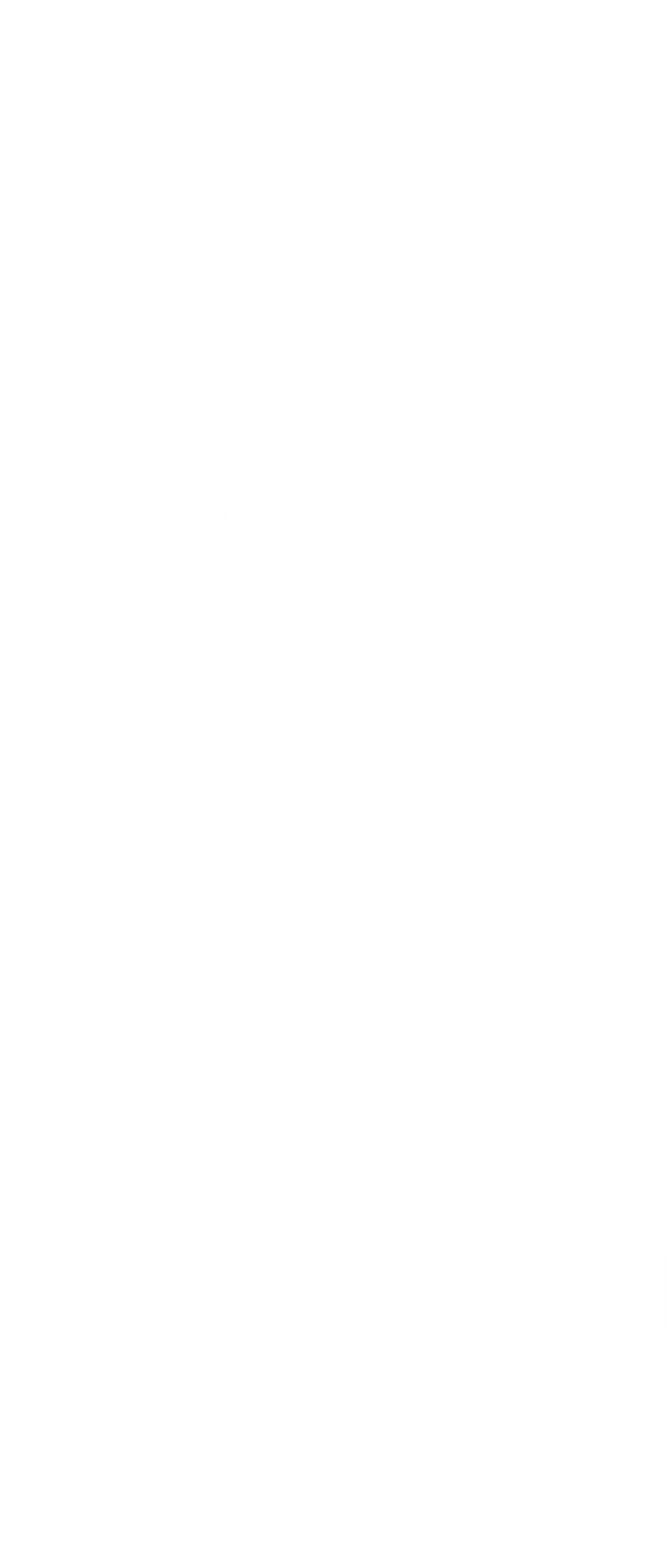 ВОЗВРАЩЕНИЕ К  АЛТАРЮ
,,
Придите к Иисусу с верой и детской непосредственностью. Полностью доверьтесь Ему, ибо Он говорит: „Приходящего ко Мне не изгоню вон“ (Ин. 6:37). Приняв Христа искренней верой, вы получите все небеса в придачу к этому драгоценному дару» 
(Письма и рукописи, письмо 29, 1893. Т. 8. Пар. 5).
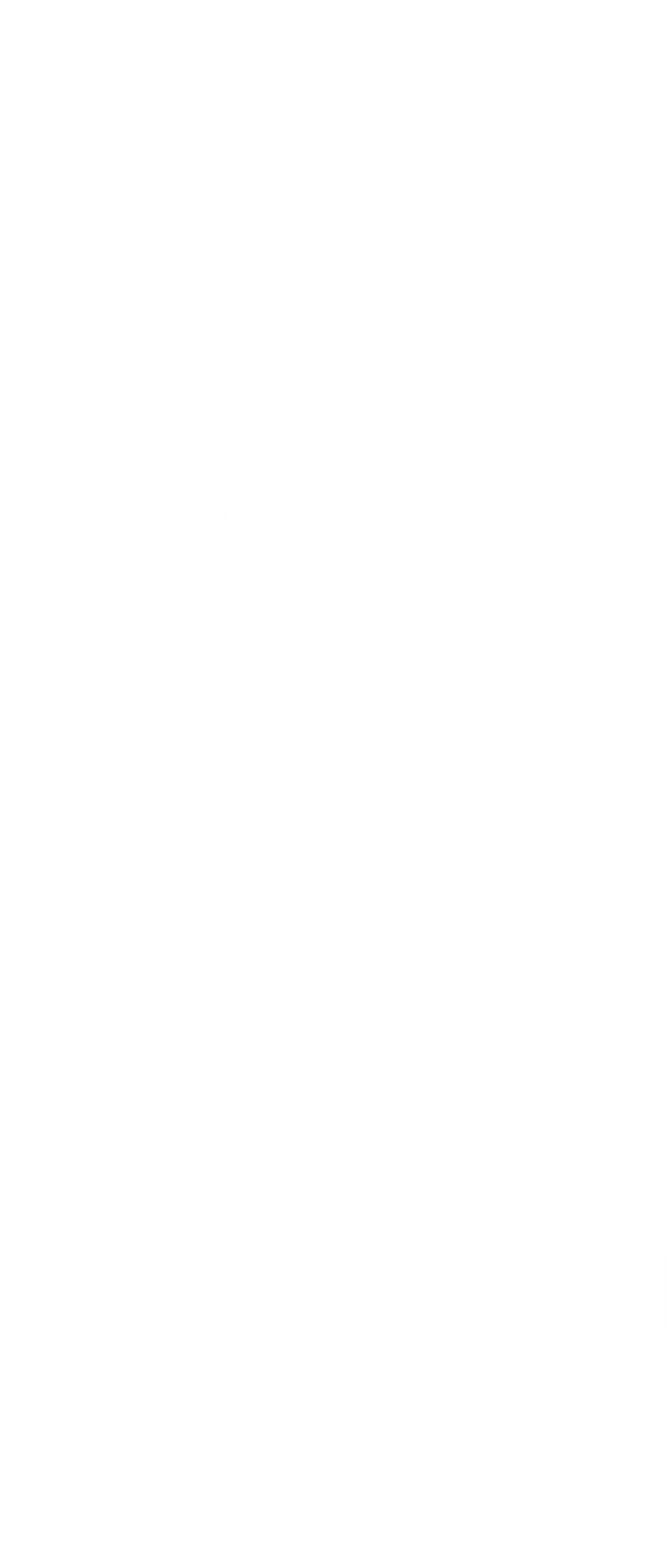 ВОЗВРАЩЕНИЕ К  АЛТАРЮ
Лука 5:28-30
Что дает нам право приходить к Иисусу, согласно Его словам?
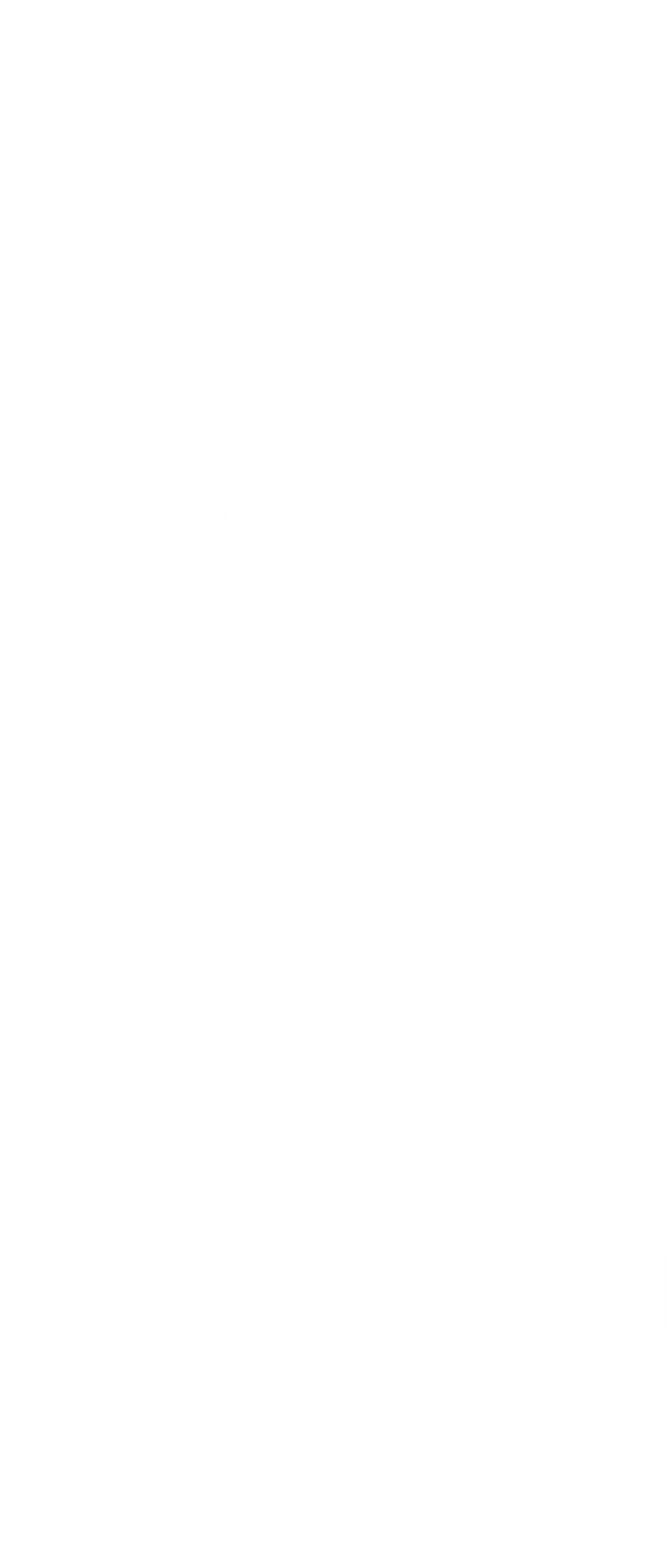 ВОЗВРАЩЕНИЕ К  АЛТАРЮ
[Speaker Notes: Авария]
,,
«Если вы осознали свою греховность, не ждите, пока вы станете лучше. Очень многие считают себя недостаточно хорошими, чтобы прийти ко Христу. Вы надеетесь исправиться своими усилиями? Но „может ли Ефиоплянин переменить кожу свою и барс — пятна свои? так и вы можете ли делать доброе, привыкнув делать злое?“ (Иер. 13:23).
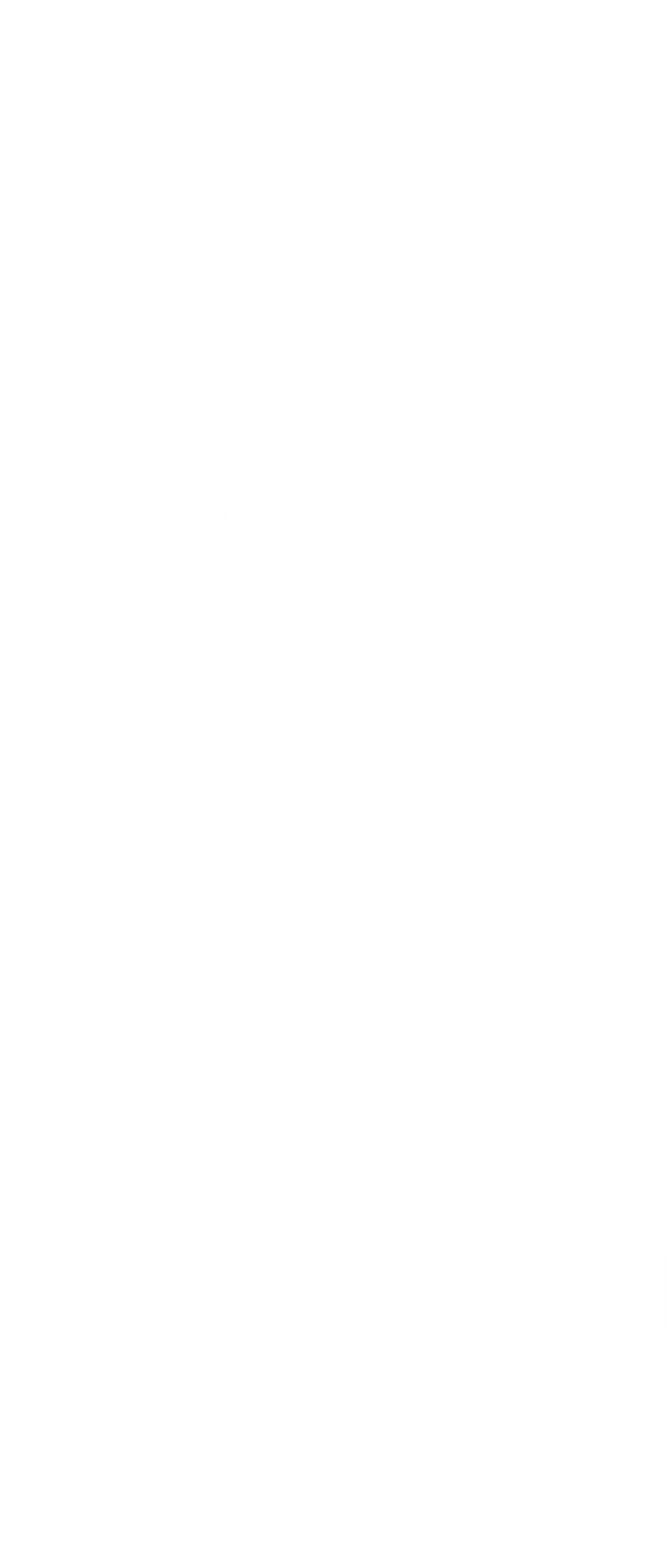 ВОЗВРАЩЕНИЕ К  АЛТАРЮ
,,
Помощь для нас — только в Боге. Мы не должны ждать, пока у нас появятся более убедительные доводы, более святой нрав, пока нам представится более благоприятная возможность. Сами мы ничего сделать не сможем. Мы должны прийти ко Христу такими, какие мы есть»(Путь ко Христу. С. 31).
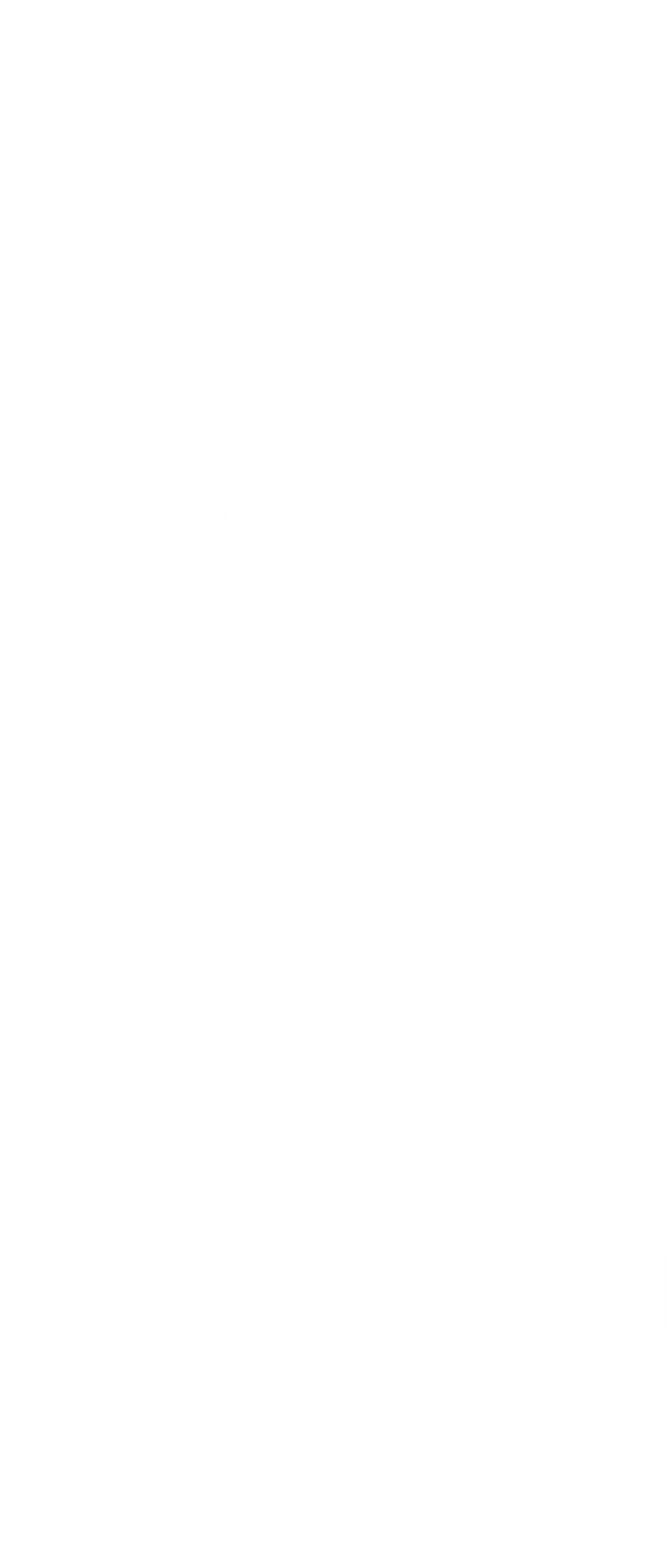 ВОЗВРАЩЕНИЕ К  АЛТАРЮ
Вопрос вашего спасения
Если Иисус вернется сегодня вечером, попадете ли вы на небо? 
Почему вы так думаете?
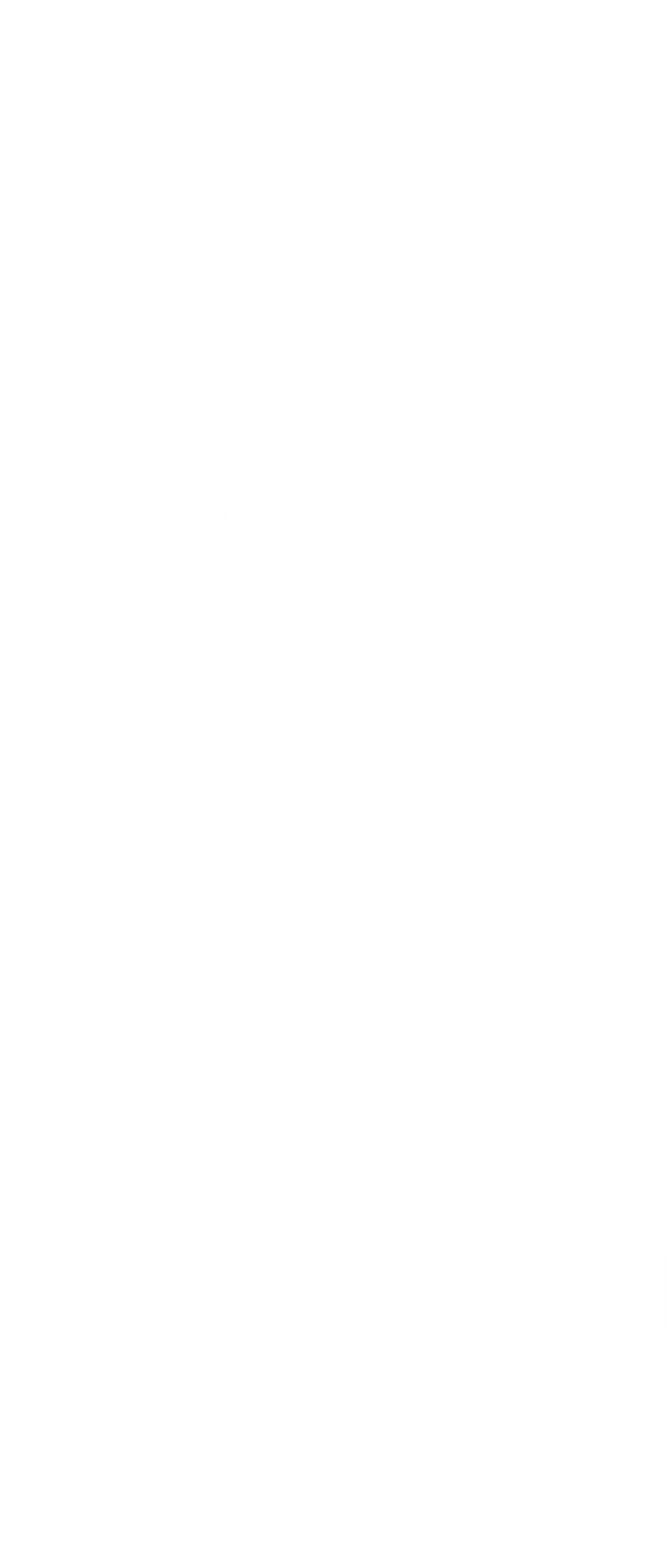 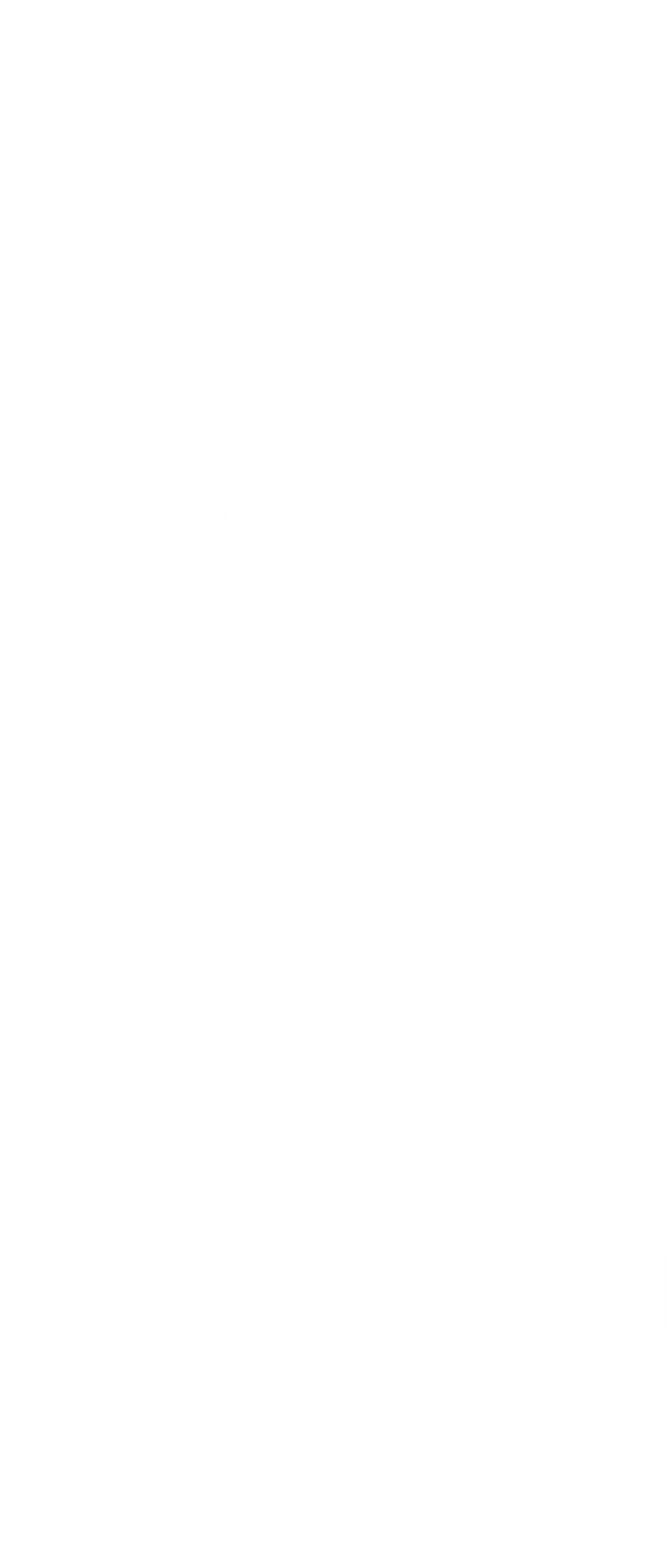 ВОЗВРАЩЕНИЕ К  АЛТАРЮ
В чем мы можем быть уверенными?
Рим. 5:8
Рим. 8:38, 39.
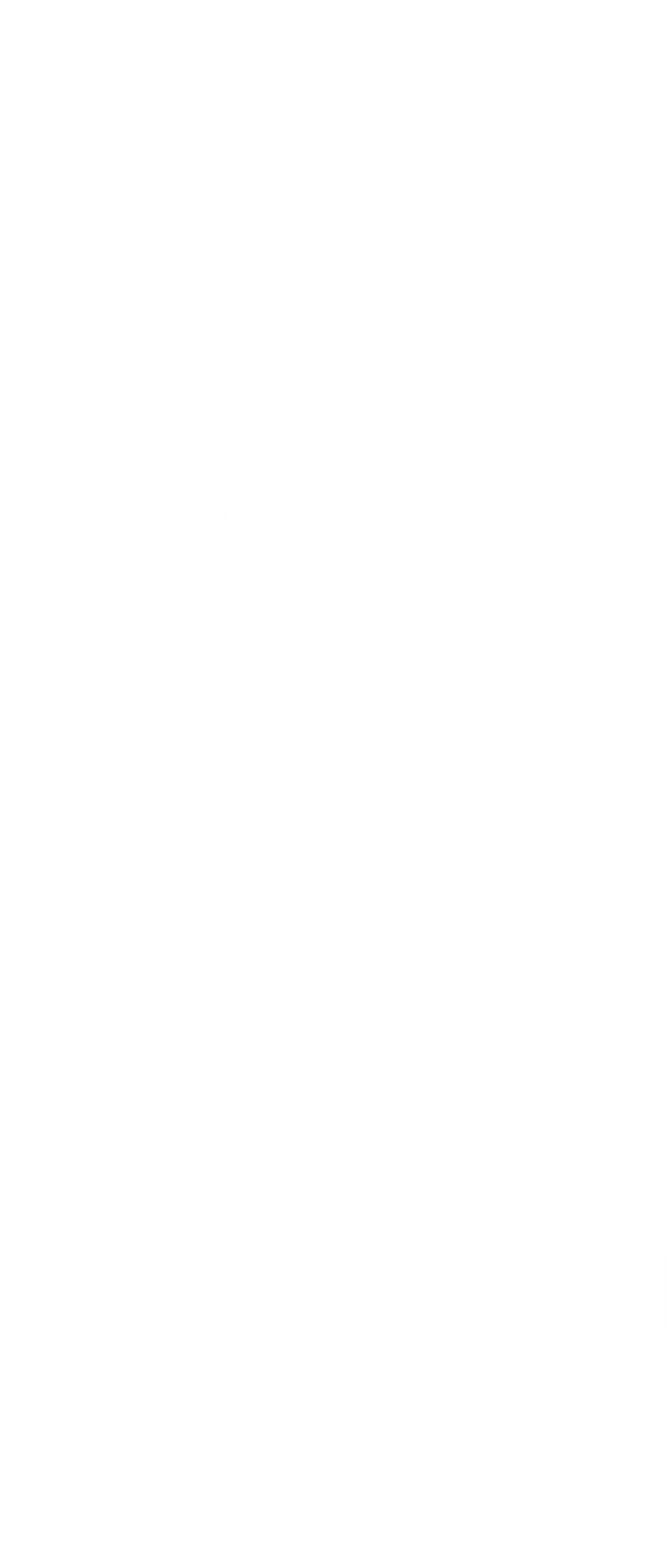 1
ВОЗВРАЩЕНИЕ К  АЛТАРЮ
[Speaker Notes: Мужчина держит девушку за руку, которая пытается вырваться]
В чем мы можем быть уверенными
Рим. 5:8
Рим. 8:38, 39.
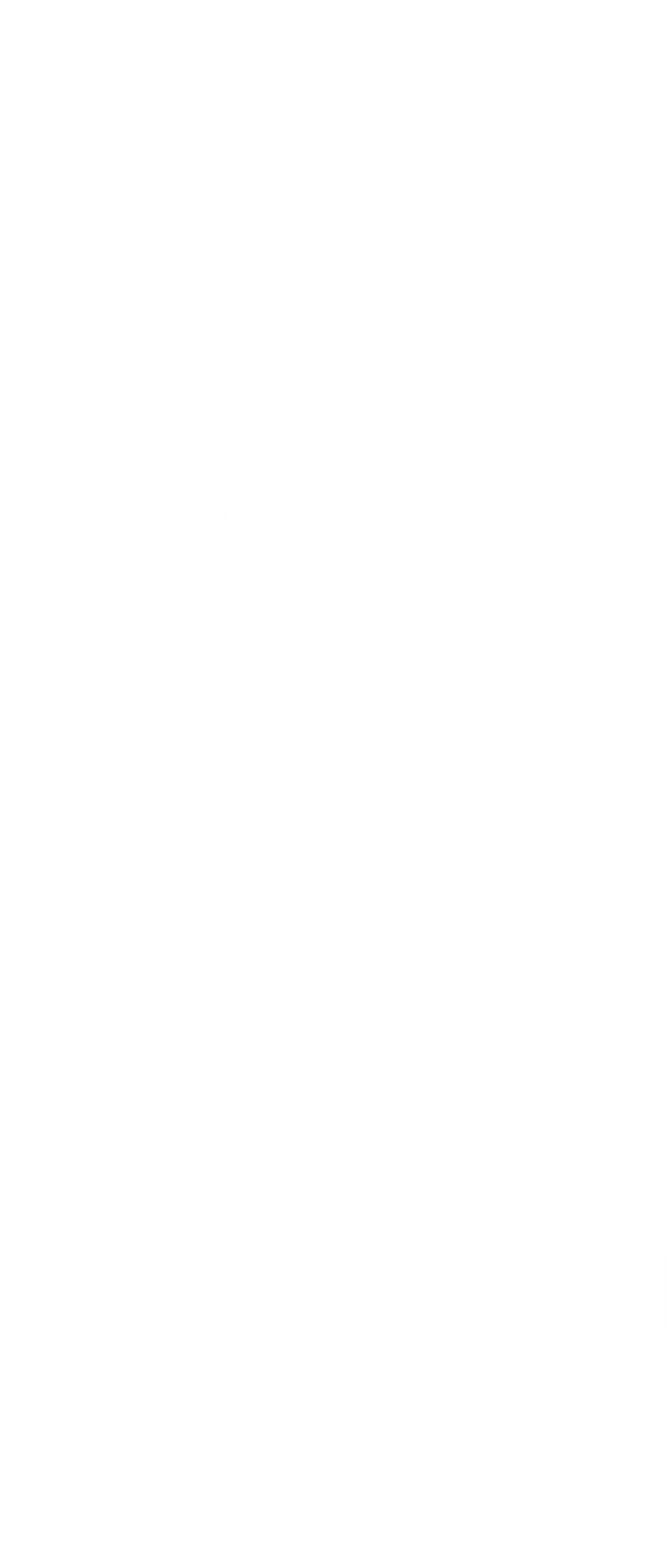 Вы можете быть уверены, что ничто не отлучит вас от любви Божьей.
ВОЗВРАЩЕНИЕ К  АЛТАРЮ
[Speaker Notes: Мужчина держит девушку за руку, которая пытается вырваться]
В чем мы можем быть уверенными
Рим. 3:23
Рим. 6:23 (первая часть).
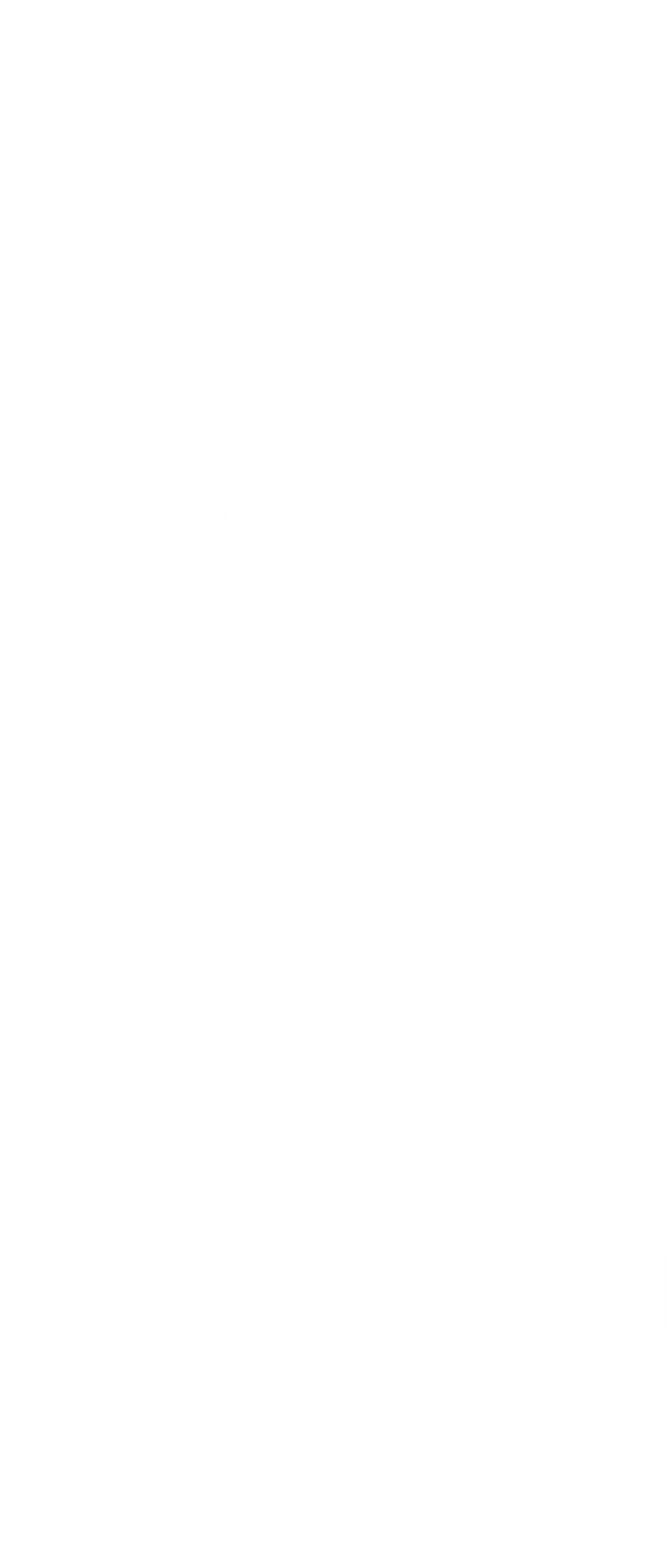 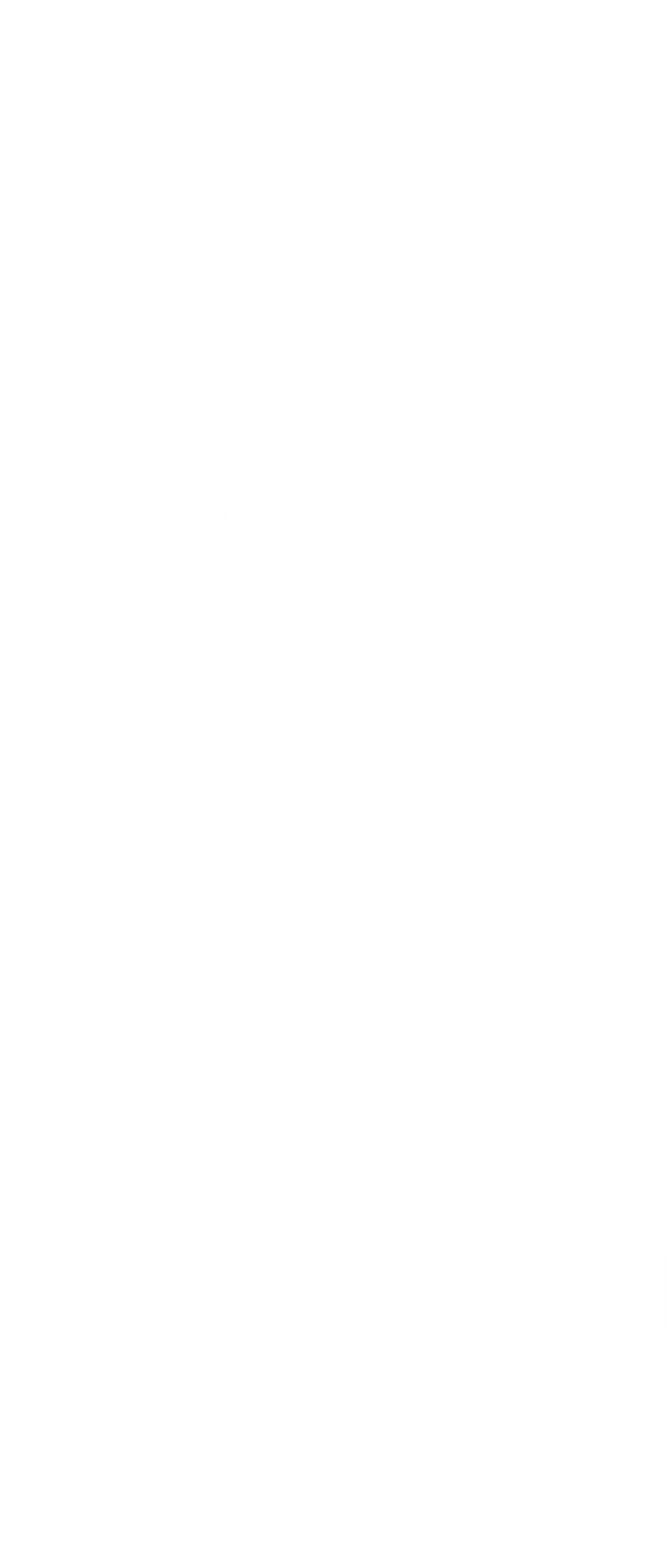 2
ВОЗВРАЩЕНИЕ К  АЛТАРЮ
[Speaker Notes: Иллюстрация с людьми разного роста выровненных по человеку, который держит руки. В виде креста
Какая проблема есть у всех нас?
Каков результат наших грехов??]
В чем мы можем быть уверенными
Рим. 3:23
Рим. 6:23 (первая часть).
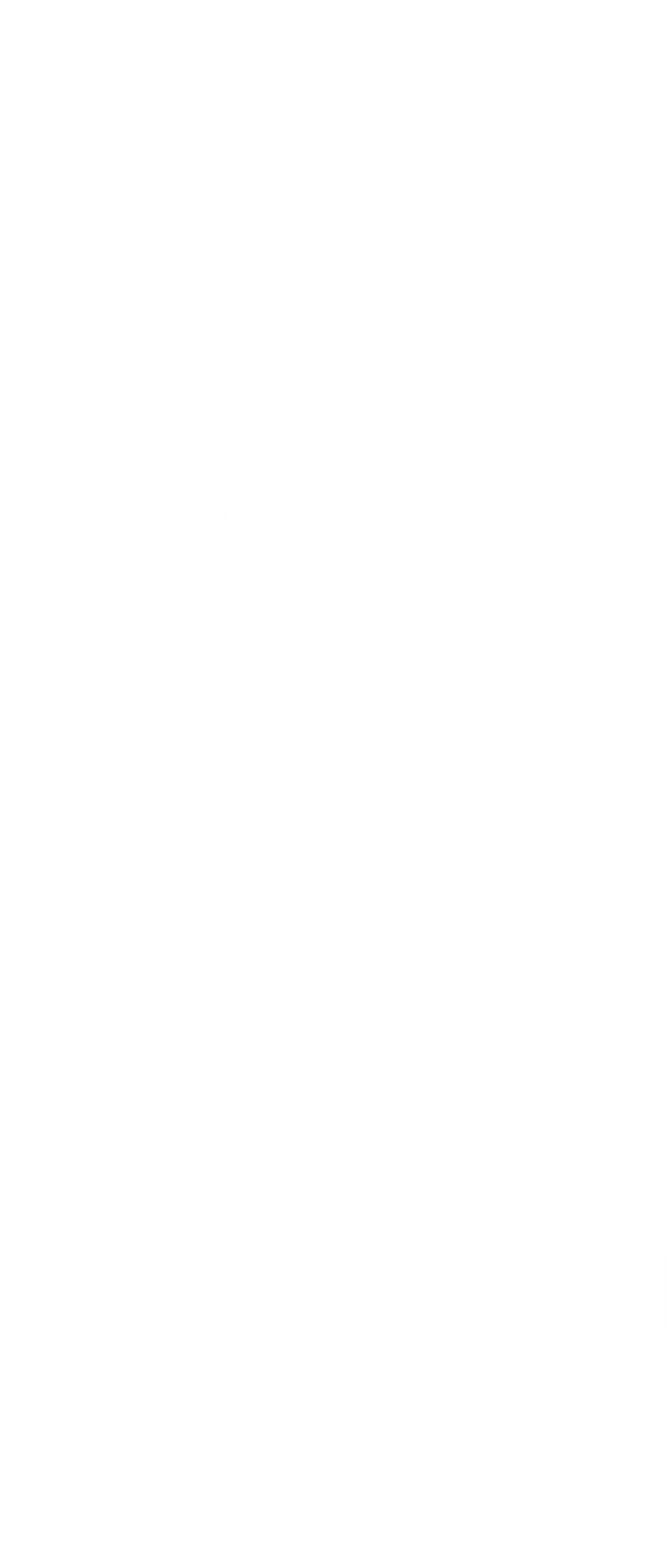 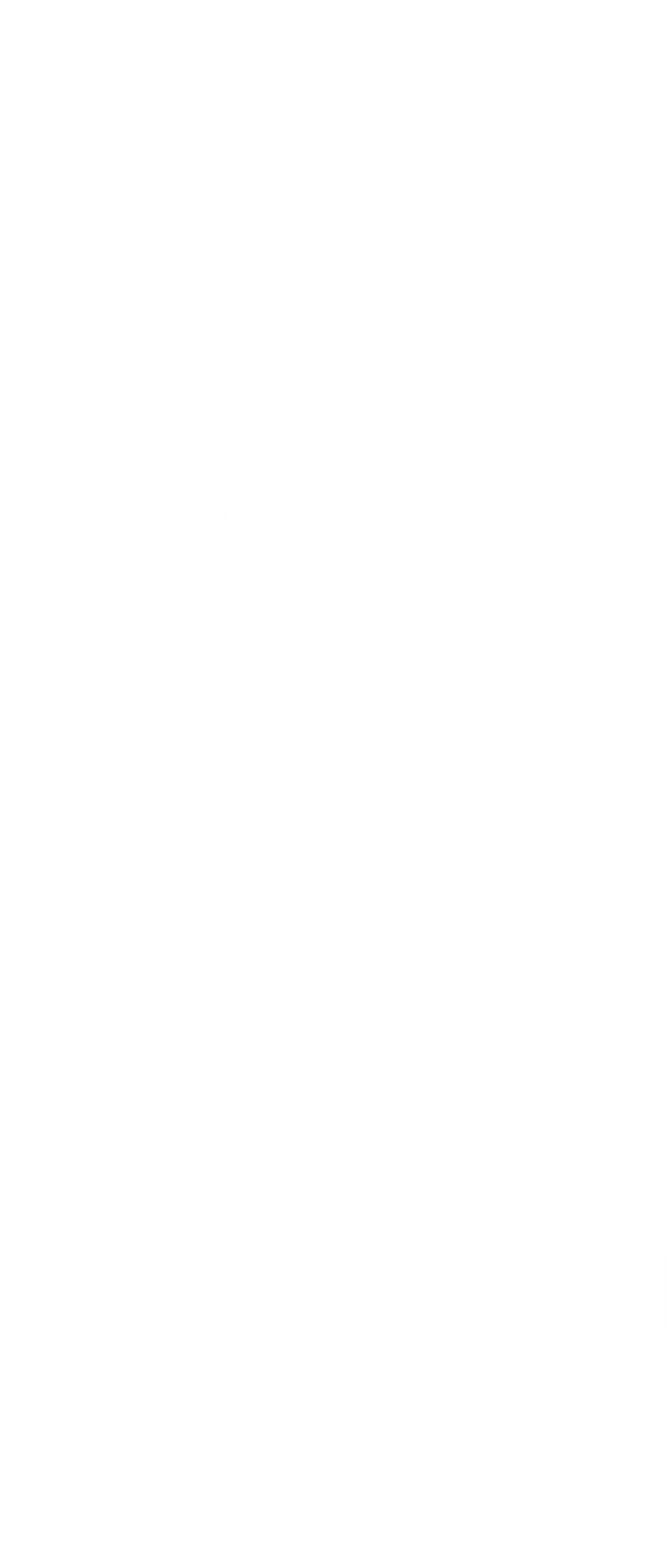 Вы можете быть уверены, что, будучи грешниками, вы нуждаетесь в Спасителе.
ВОЗВРАЩЕНИЕ К  АЛТАРЮ
[Speaker Notes: Иллюстрация с людьми разного роста выровненных по человеку, который держит руки. В виде креста
Какая проблема есть у всех нас?
Каков результат наших грехов??]
В чем мы можем быть уверенными
Рим. 6:23 (вторая часть)
Еф. 2:8, 9.
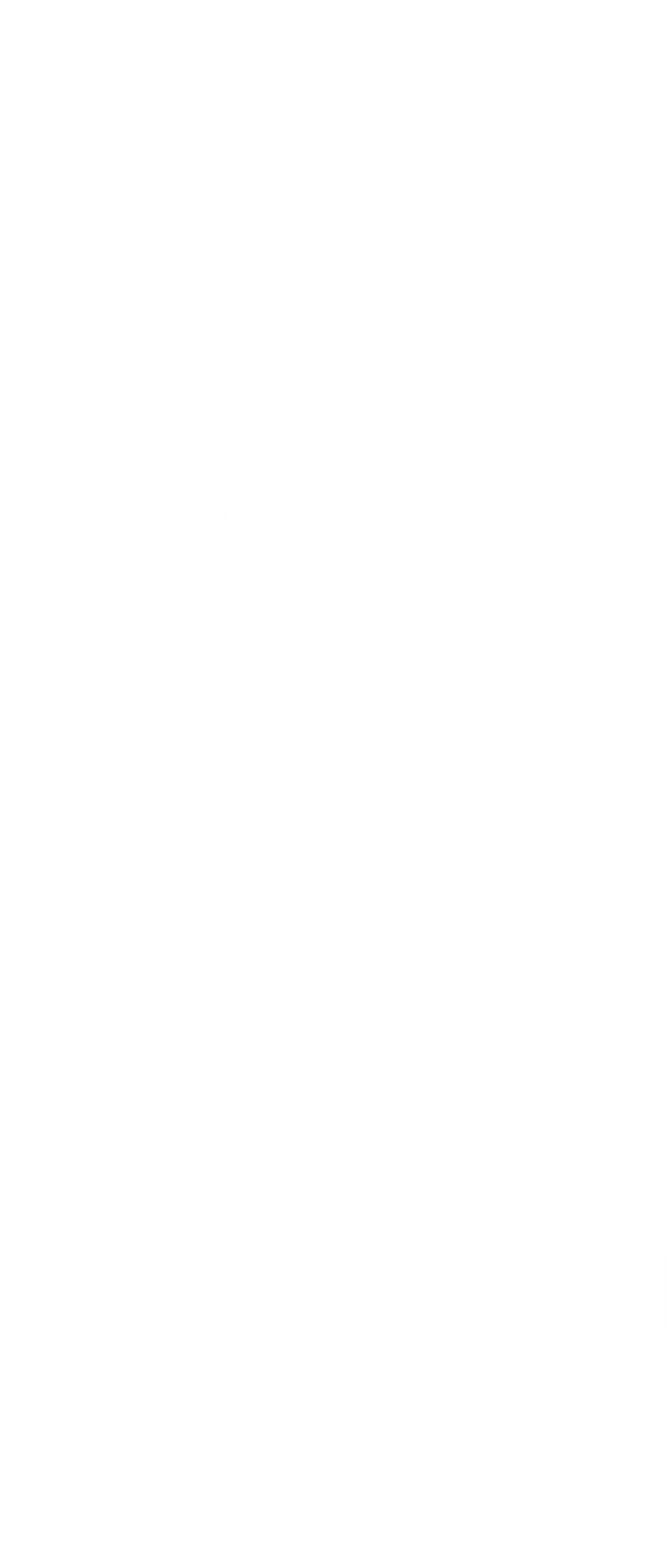 3
ВОЗВРАЩЕНИЕ К  АЛТАРЮ
[Speaker Notes: Иллюстрация с  подарком, который получил тот кто поверил
Какие дары Бог предлагает вам?]
В чем мы можем быть уверенными
Рим. 6:23 (вторая часть)
Еф. 2:8, 9.
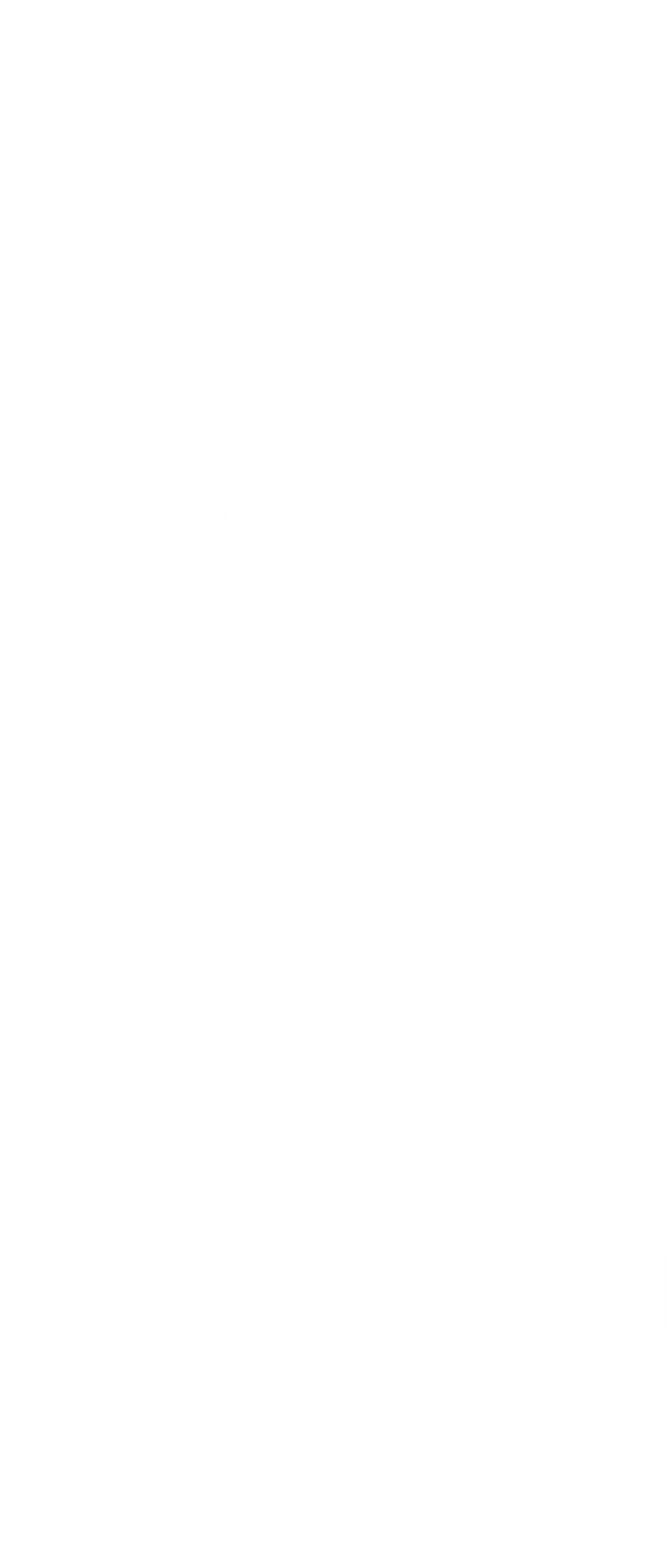 Вы можете быть уверены, что спасение — Божий дар вам
ВОЗВРАЩЕНИЕ К  АЛТАРЮ
[Speaker Notes: Иллюстрация с  подарком, который получил тот кто поверил
Какие дары Бог предлагает вам?]
В чем мы можем быть уверенными?
Ин. 3:16
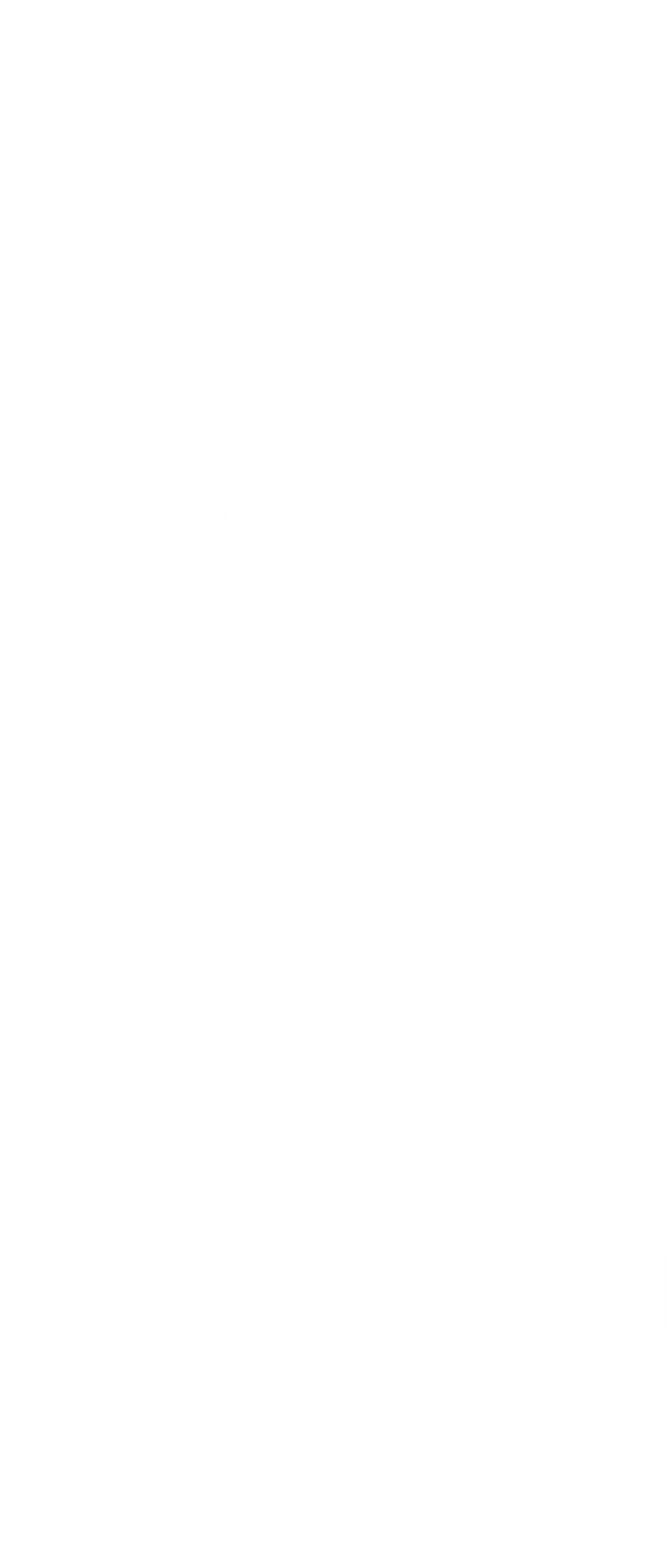 4
ВОЗВРАЩЕНИЕ К  АЛТАРЮ
[Speaker Notes: Что отличало того человека от тех кто не получил подарок
Каким образом дар вечной̆ жизни становится вашим?]
В чем мы можем быть уверенными
Ин. 3:16
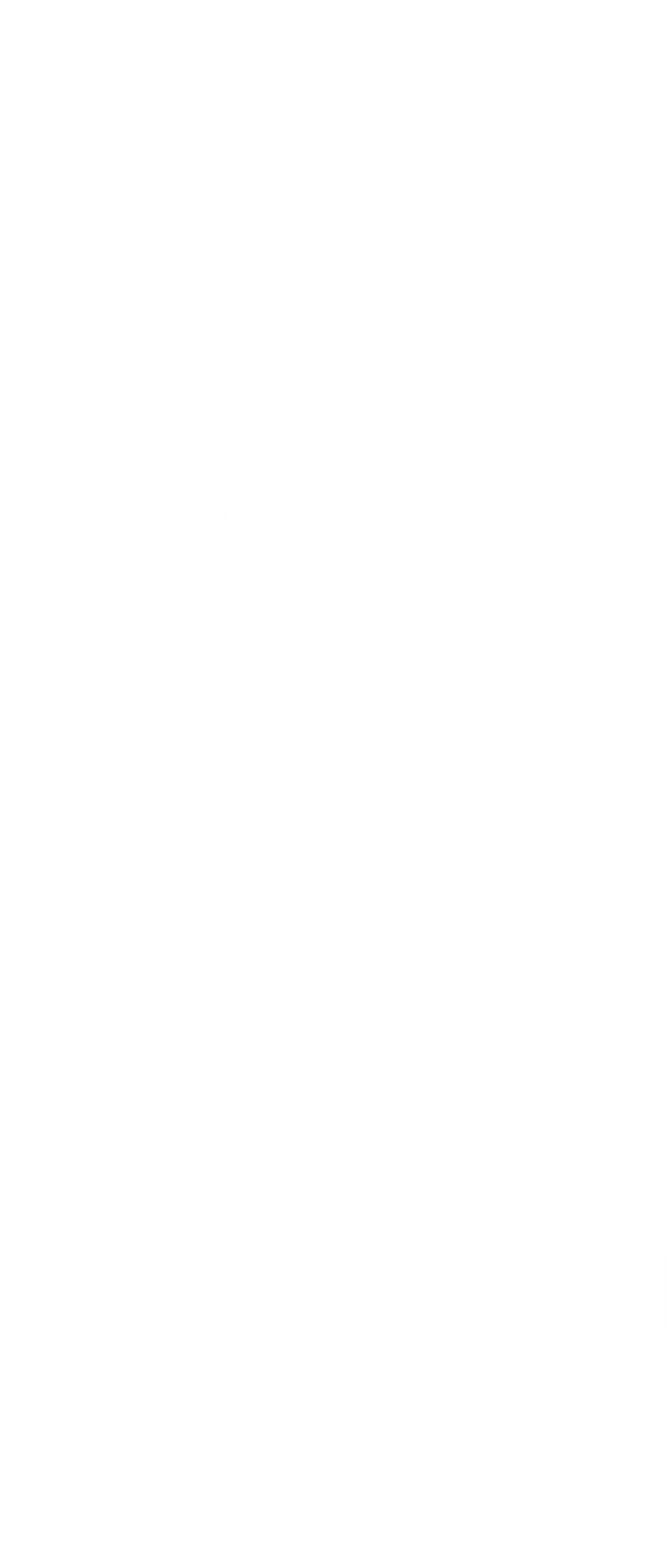 Вы можете быть уверены, что Иисус является вашим Спасителем, если вы верите в Него.
ВОЗВРАЩЕНИЕ К  АЛТАРЮ
[Speaker Notes: Что отличало того человека от тех кто не получил подарок
Каким образом дар вечной̆ жизни становится вашим?]
В чем мы можем быть уверенными?
Откр. 3:20.
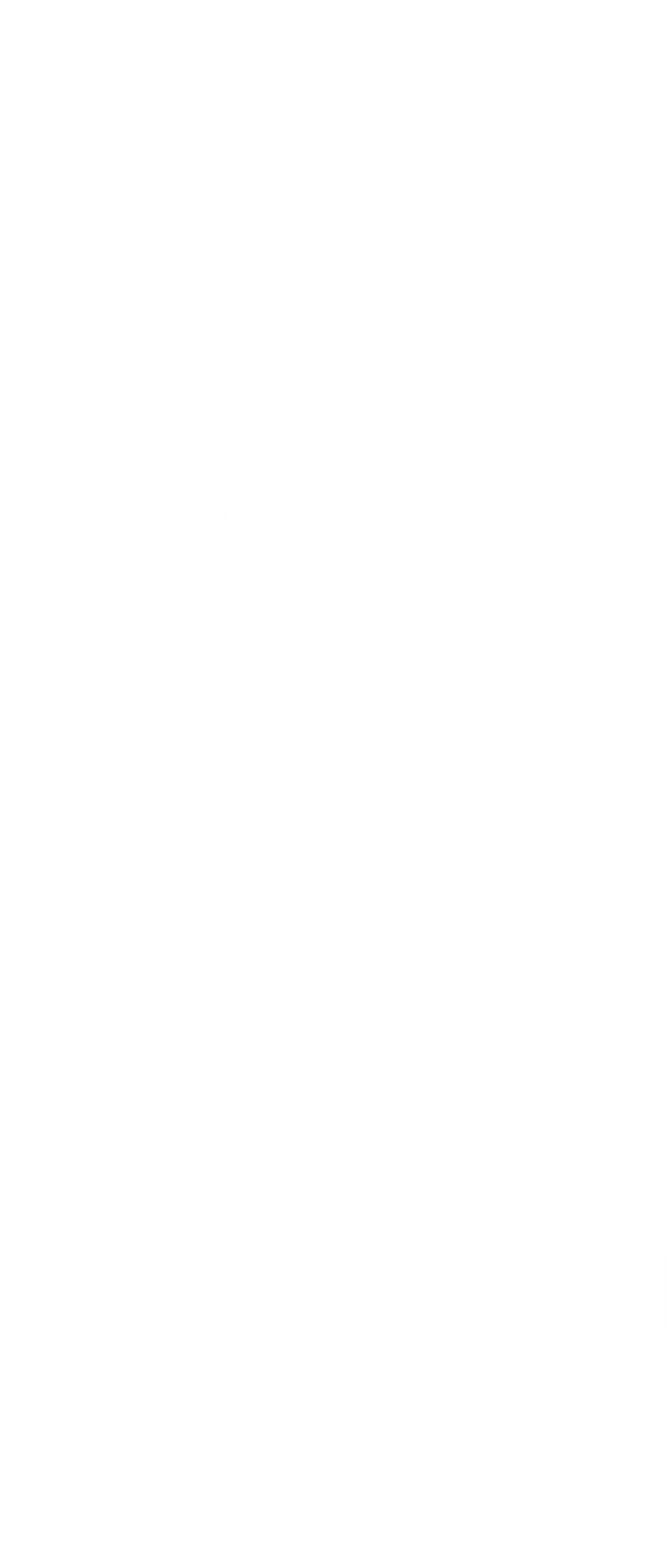 5
ВОЗВРАЩЕНИЕ К  АЛТАРЮ
[Speaker Notes: Он не хочет оставаться в прихожей вашего сердца
Каков ваш ответ на Божье предложение?]
В чем мы можем быть уверенными
Откр. 3:20.
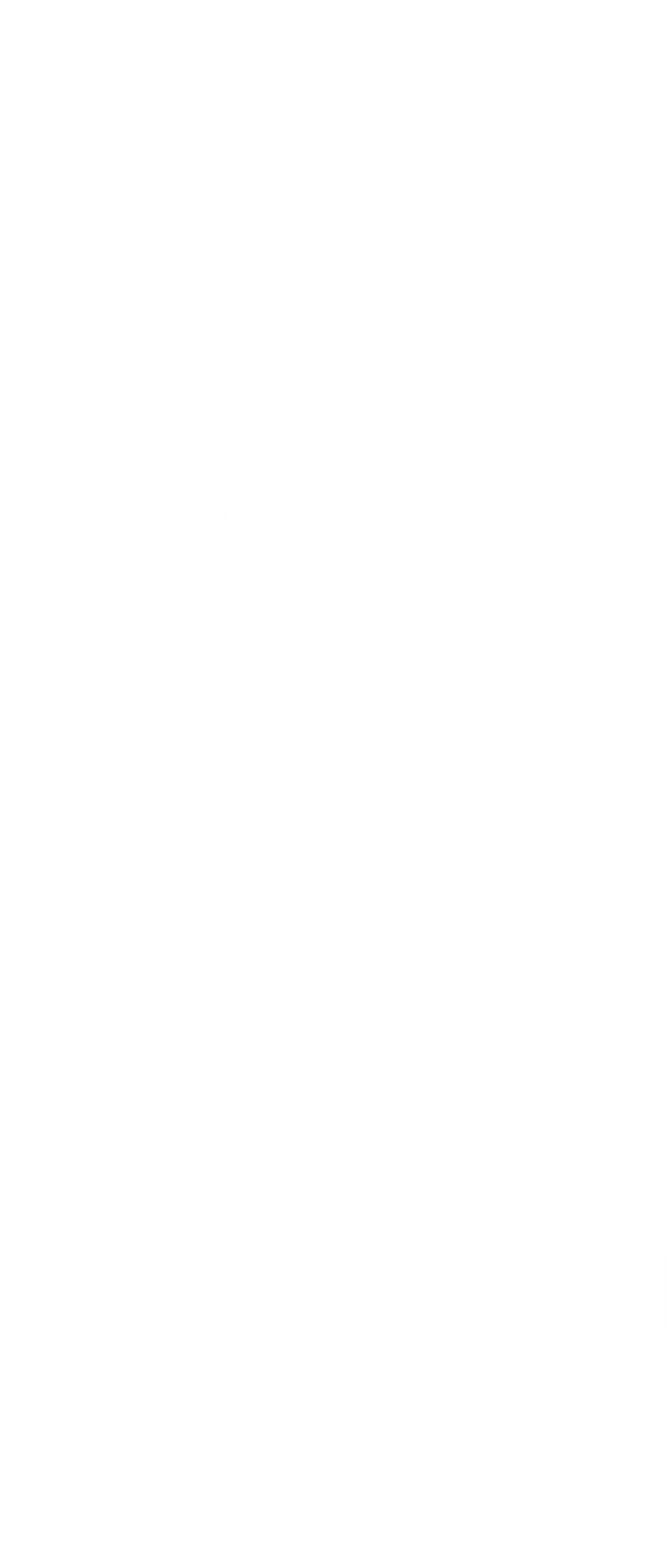 Вы можете быть уверены, что Иисус желает поселиться в вашем сердце посредством веры
ВОЗВРАЩЕНИЕ К  АЛТАРЮ
[Speaker Notes: Он не хочет оставаться в прихожей вашего сердца
Каков ваш ответ на Божье предложение?]
В чем мы можем быть уверенными
1 Ин. 1:9.
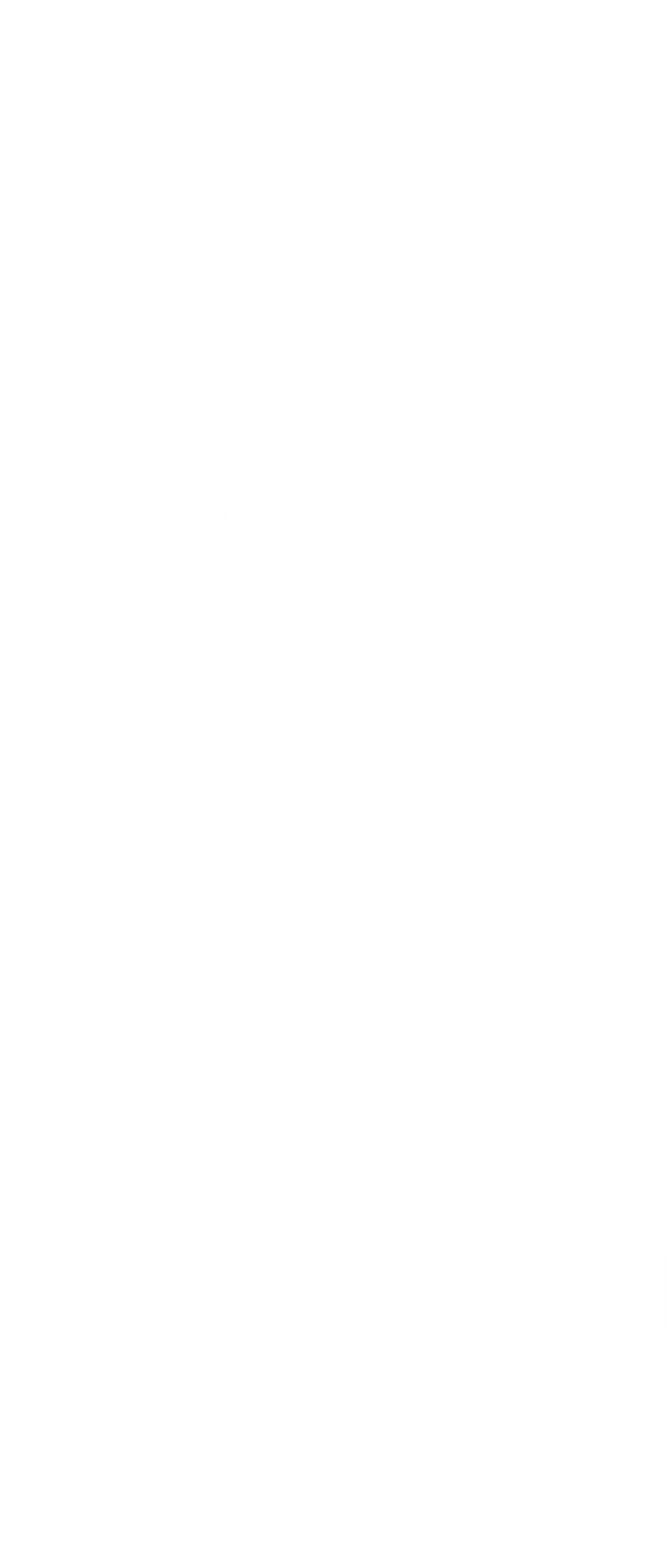 6
ВОЗВРАЩЕНИЕ К  АЛТАРЮ
[Speaker Notes: Что Иисус делает для вас, когда вы исповедуете свои грехи? 
Одна из причин того, что мы продолжаем грешить, — неверие в то, что мы прощены. уверенность ведет к победе; неуверенность сулит поражение (1 Ин. 3:2, 3).

“Иисус любит, когда мы приходим к Нему такими, какие мы есть, ибо это единственный путь, которым мы можем приходить. Он не устанавливает ограничений на то, сколько раз мы можем быть приняты Им. Он любит нас, потому что мы Его дети, а не за что-то хорошее в нас. И лишь когда мы окончательно поймем, что Он любит и принимает нас, только тогда мы начнем меняться к лучшему. Вера в то, что Он принимает нас, приводит к таким переменам”.]
В чем мы можем быть уверенными
1 Ин. 1:9.
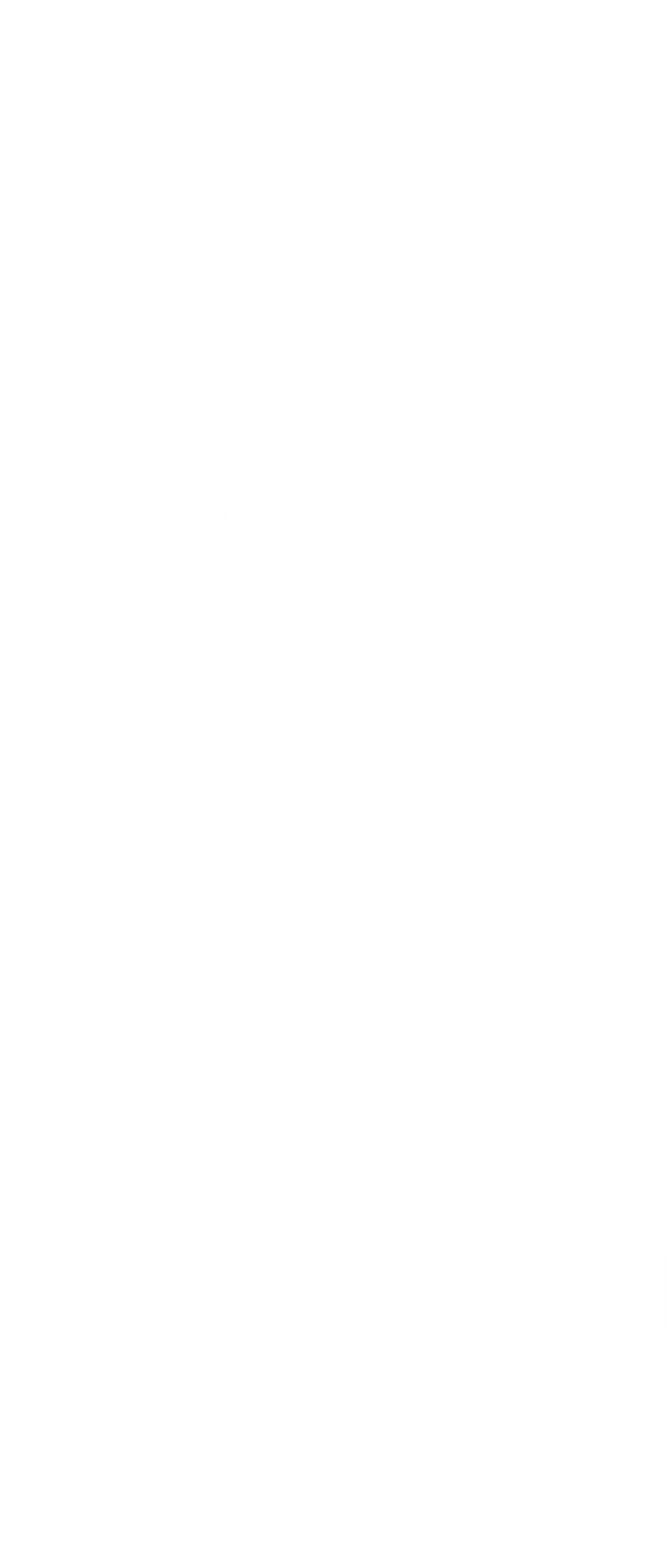 Вы можете быть уверены, вы можете быть уверены, что Иисус полностью очищает ваше сердце.
ВОЗВРАЩЕНИЕ К  АЛТАРЮ
[Speaker Notes: Что Иисус делает для вас, когда вы исповедуете свои грехи? 
Одна из причин того, что мы продолжаем грешить, — неверие в то, что мы прощены. уверенность ведет к победе; неуверенность сулит поражение (1 Ин. 3:2, 3).

“Иисус любит, когда мы приходим к Нему такими, какие мы есть, ибо это единственный путь, которым мы можем приходить. Он не устанавливает ограничений на то, сколько раз мы можем быть приняты Им. Он любит нас, потому что мы Его дети, а не за что-то хорошее в нас. И лишь когда мы окончательно поймем, что Он любит и принимает нас, только тогда мы начнем меняться к лучшему. Вера в то, что Он принимает нас, приводит к таким переменам”.]
В чем мы можем быть уверенными?
1 Ин. 5:13.
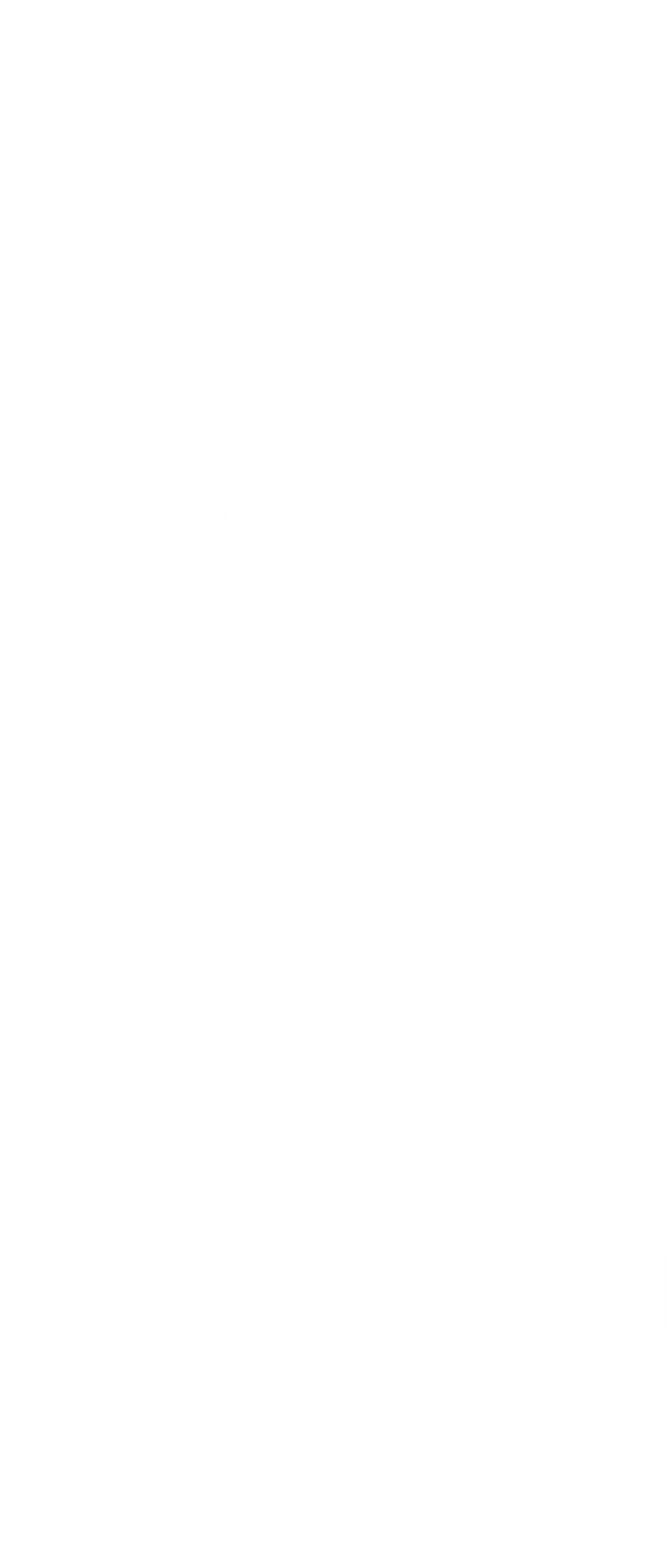 7
ВОЗВРАЩЕНИЕ К  АЛТАРЮ
[Speaker Notes: На основании этого текста скажите, что вы можете знать наверняка? 
 «У меня есть друг», «У меня есть жена», «У нее есть муж». Что мы подразумеваем под этим? Наши взаимоотношения с этими людьми.
Когда мы говорим, что имеем Сына, это означает, что мы имеем взаимоотношения с Сыном Божьим, проводим время в общении с Ним. Мы обращаемся к Нему посредством молитвы, слушаем, что Он говорит нам через Свое Слово, и участвуем вместе с Ним в служении и в проповеди другим людям.
Итак, если вечная жизнь зависит от того, имеем ли мы Сына, значит, в основании вечной жизни лежат наши взаимоотношения с Иисусом, понимание того, что означает проводить время в ежедневном дружеском общении с Ним.]
В чем мы можем быть уверенными
1 Ин. 5:13.
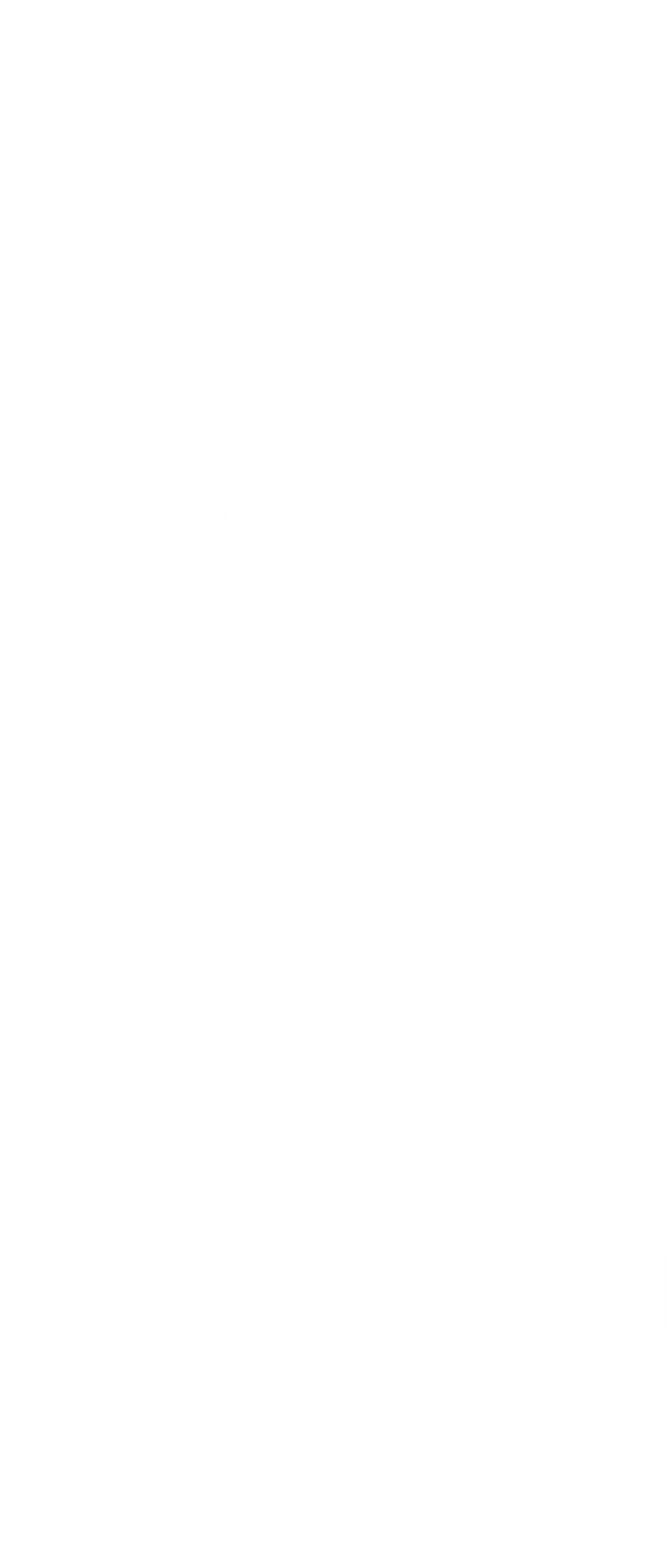 Вы можете быть уверены, что Иисус дарует вам вечную жизнь.
ВОЗВРАЩЕНИЕ К  АЛТАРЮ
[Speaker Notes: На основании этого текста скажите, что вы можете знать наверняка? 
 «У меня есть друг», «У меня есть жена», «У нее есть муж». Что мы подразумеваем под этим? Наши взаимоотношения с этими людьми.
Когда мы говорим, что имеем Сына, это означает, что мы имеем взаимоотношения с Сыном Божьим, проводим время в общении с Ним. Мы обращаемся к Нему посредством молитвы, слушаем, что Он говорит нам через Свое Слово, и участвуем вместе с Ним в служении и в проповеди другим людям.
Итак, если вечная жизнь зависит от того, имеем ли мы Сына, значит, в основании вечной жизни лежат наши взаимоотношения с Иисусом, понимание того, что означает проводить время в ежедневном дружеском общении с Ним.]
,,
«Каким бы полным ни было наше посвящение при обращении, оно не принесет нам никакой пользы, если не будет возобновляемо ежедневно» 
(Е. Уайт. Ревью энд Геральд, 6 янв. 1885 г.).
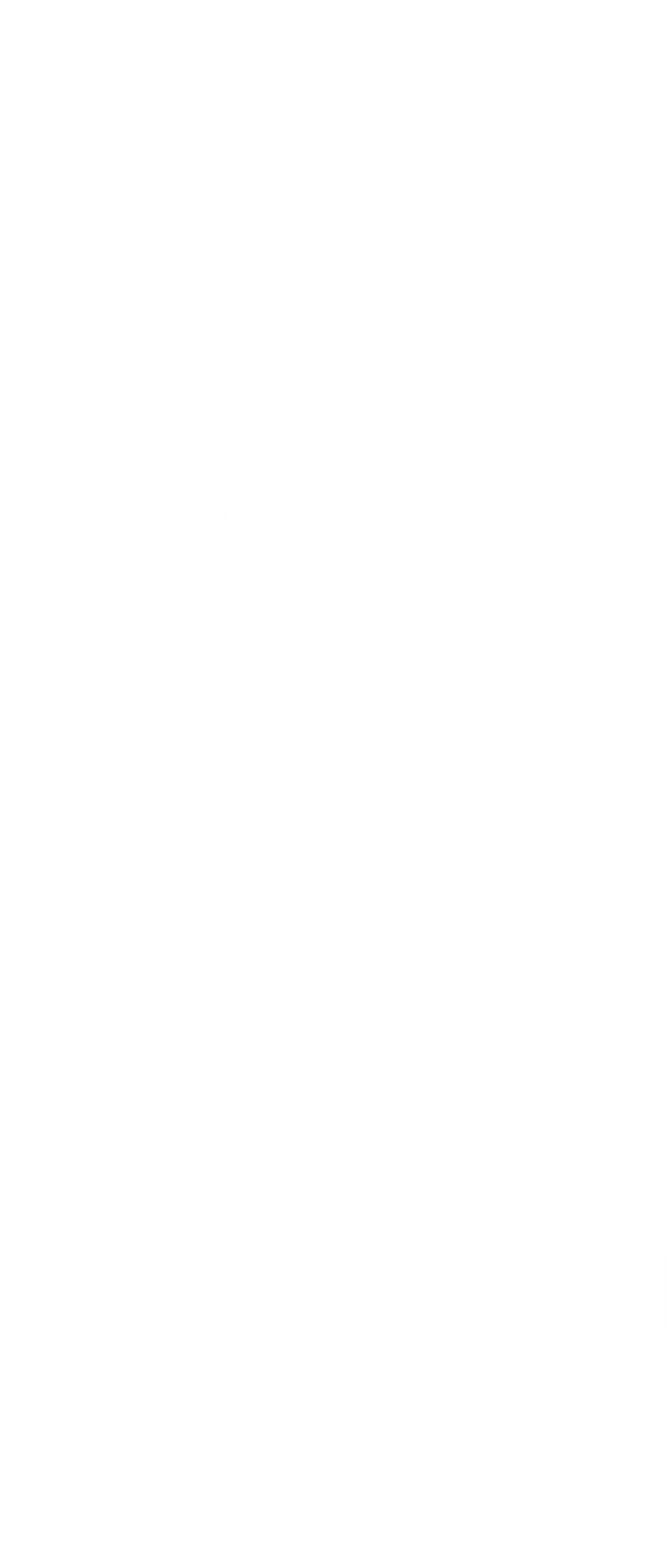 ВОЗВРАЩЕНИЕ К  АЛТАРЮ
[Speaker Notes: На осно
«Чтобы следовать за Иисусом, необходимо вначале обратиться к Нему всем сердцем и возобновлять это обращение каждый день» (Е. Уайт. Библейский комментарий АСД, т. 1, с. 1113). 
Иисус сказал: «Если кто хочет идти за Мною, отвергнись себя и бери крест свой всякий день и следуй за Мною» (Лк. 9:23 — др. пер.).
вании этого текста скажите, что вы можете знать наверняка?]
,,
Если взоры постоянно обращены ко Христу, действие Духа продолжается до тех пор, пока в душе такого человека не отразится Его образ» (Желание веков, с. 302).
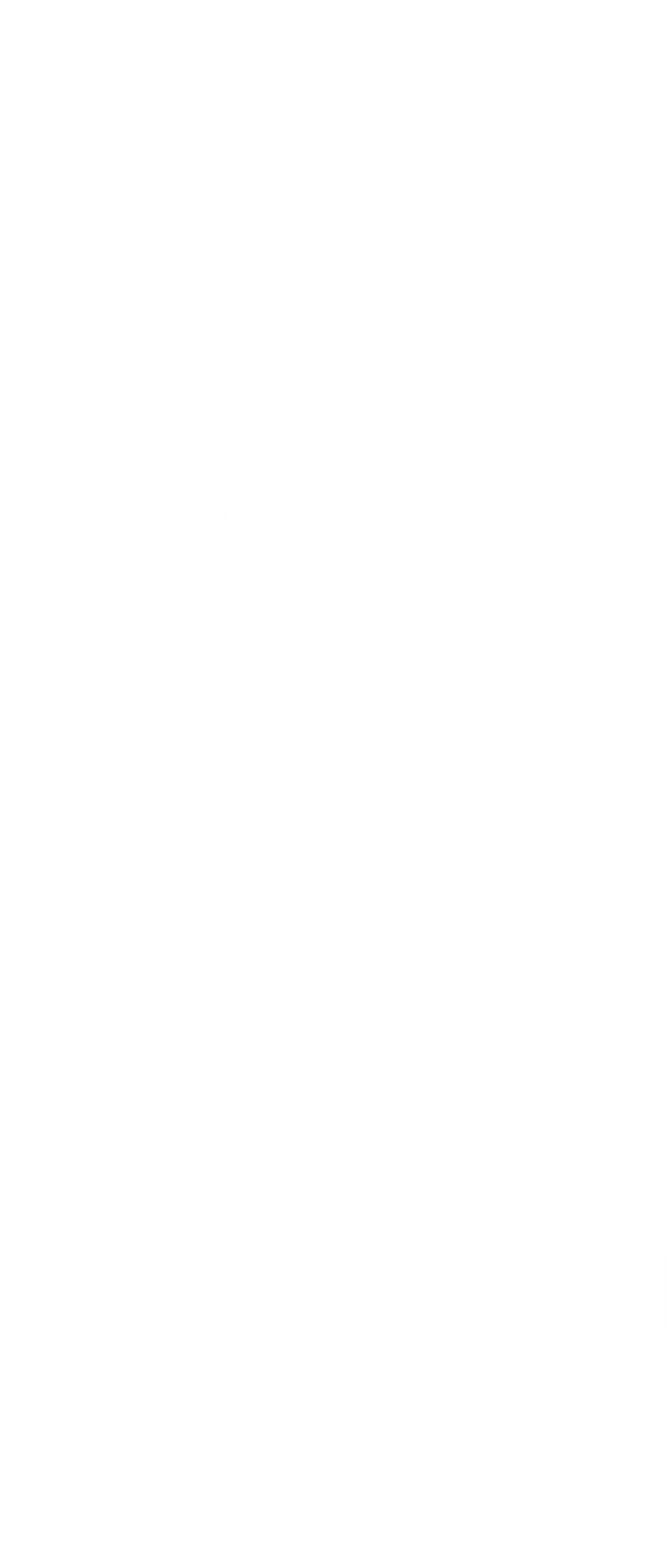 ВОЗВРАЩЕНИЕ К  АЛТАРЮ
[Speaker Notes: На основании этого текста скажите, что вы можете знать наверняка?]
,,
«Внутренний мир — вот что вам нужно: прощение от Бога и любовь в сердце. Ни деньги, ни интеллект, никакие человеческие знания не сделают вас обладателем этого мира. Бессмысленно пытаться приобрести его своими усилиями. Бог предлагает его даром, «без серебра и без платы» (Ис. 55.7).
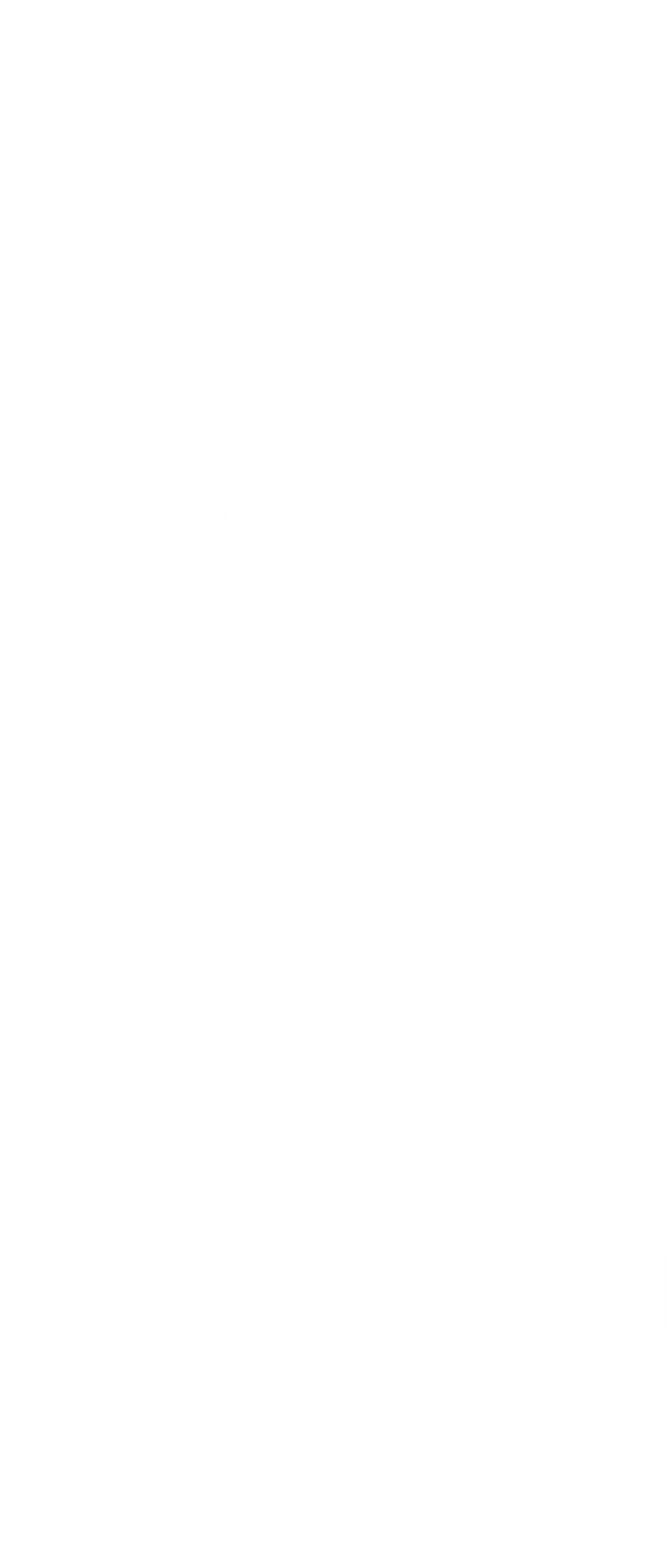 ВОЗВРАЩЕНИЕ К  АЛТАРЮ
[Speaker Notes: На основании этого текста скажите, что вы можете знать наверняка?]
,,
Придите ко Мне все труждающиеся и обремененные, и Я успокою вас; возьмите иго Мое на себя и научитесь от Меня, ибо Я кроток и смирен сердцем, и найдете покой душам вашим; ибо иго Мое благо, и бремя Мое легко.

Ев. От Матфея 11:28
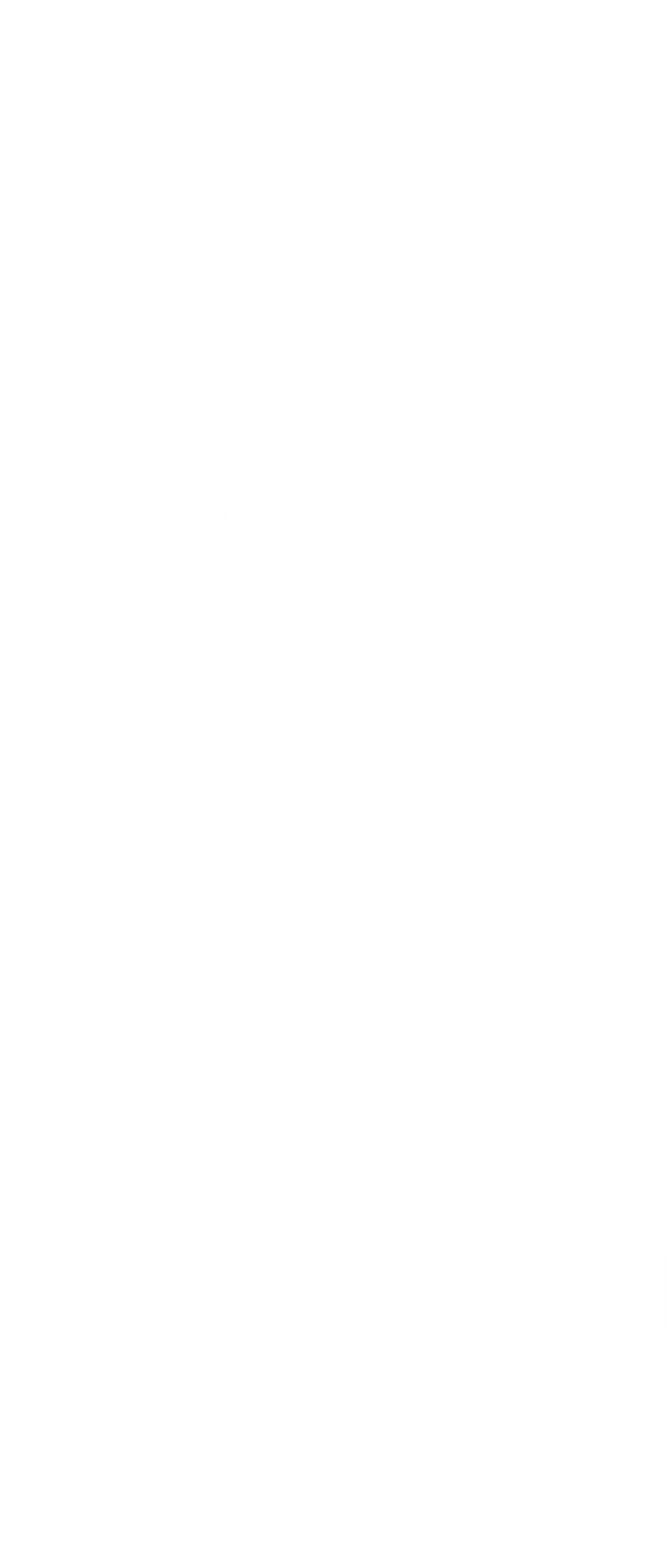 ВОЗВРАЩЕНИЕ К  АЛТАРЮ
[Speaker Notes: На основании этого текста скажите, что вы можете знать наверняка?]
,,
«Так можно ли сомневаться, имея такие библейские заверения? Можно ли думать, что Господь сурово взирает на бедного грешника, жаждущего вернуться, оставить свои грехи и прийти к Его ногам в раскаянии? Гоните прочь такие мысли! Ничто так не вредит душе, как подобные представления о нашем Небесном Отце.
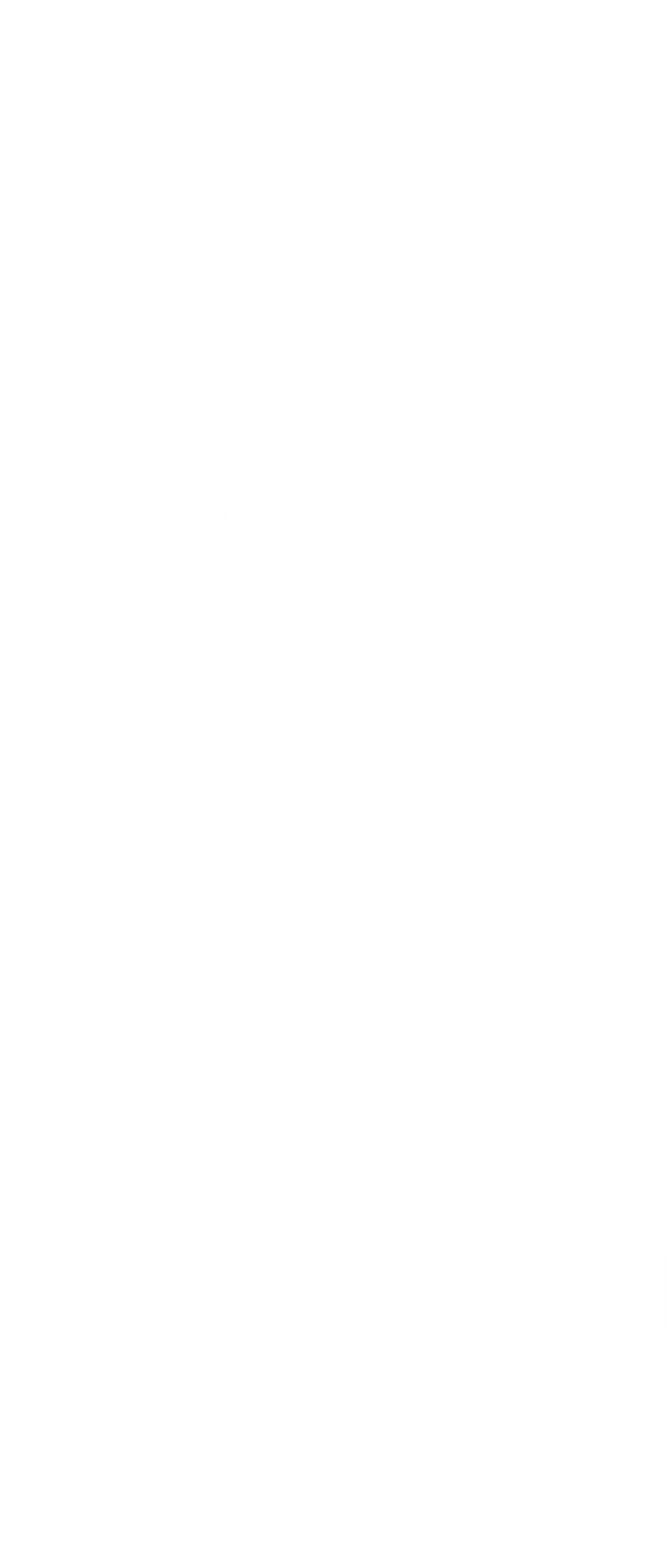 ВОЗВРАЩЕНИЕ К  АЛТАРЮ
[Speaker Notes: На основании этого текста скажите, что вы можете знать наверняка?]
,,
…приходящего ко Мне не изгоню вон
Иоанна 6:37
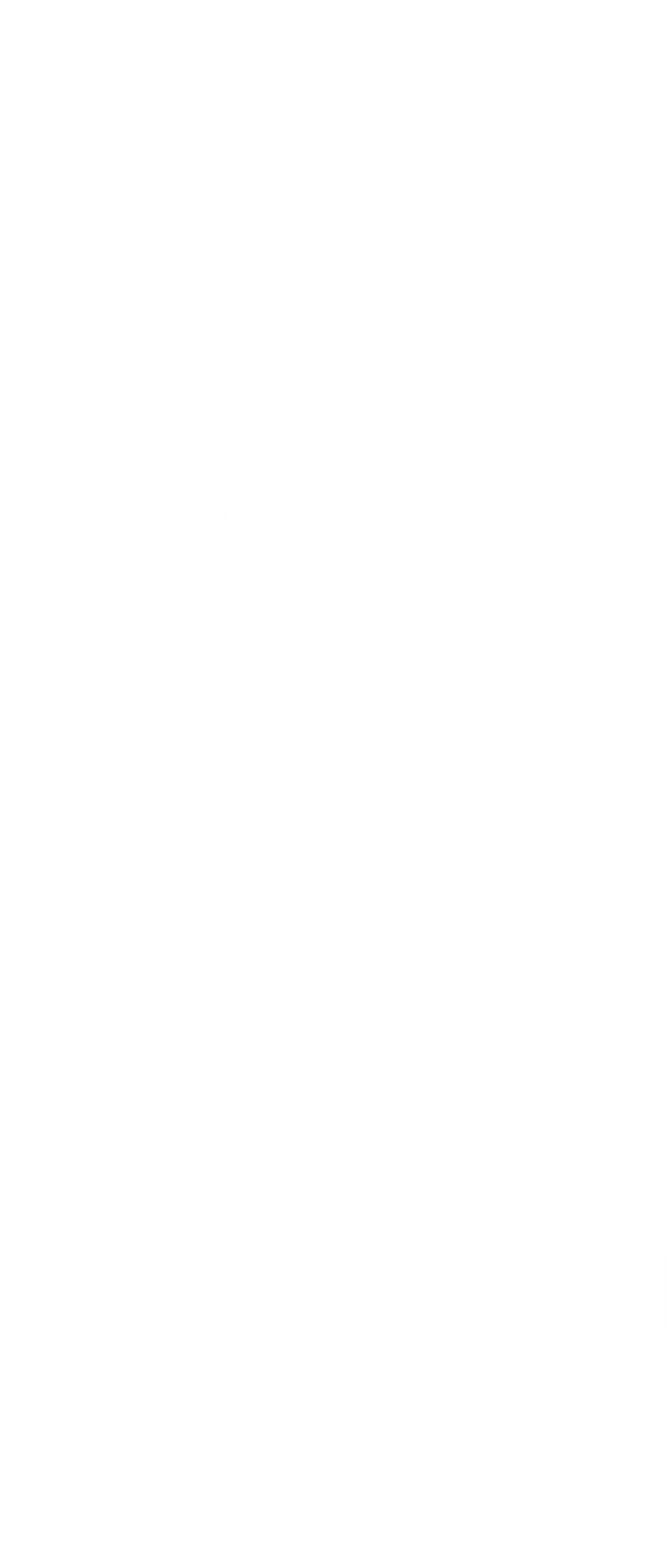 ВОЗВРАЩЕНИЕ К  АЛТАРЮ
[Speaker Notes: На основании этого текста скажите, что вы можете знать наверняка?]